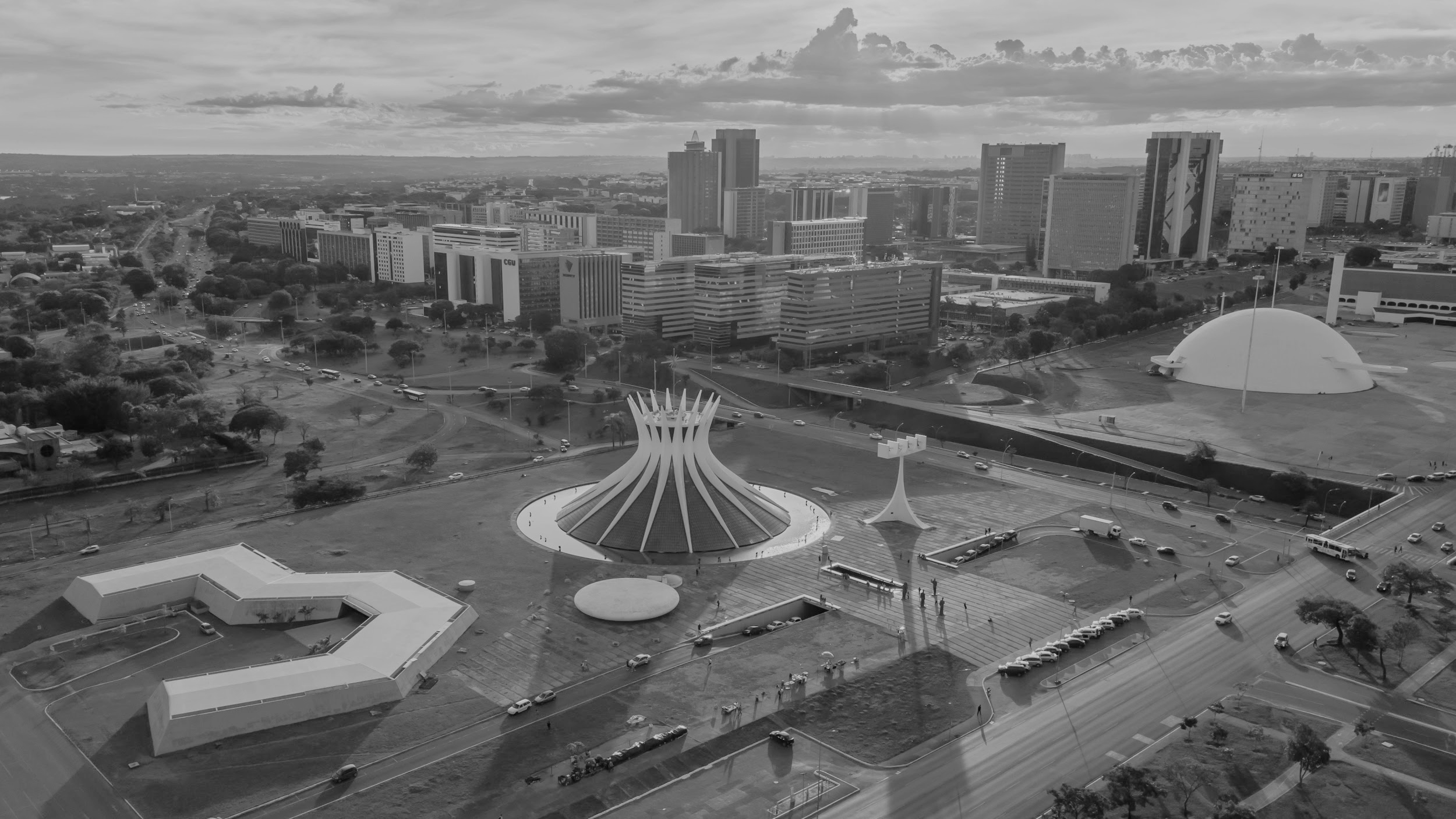 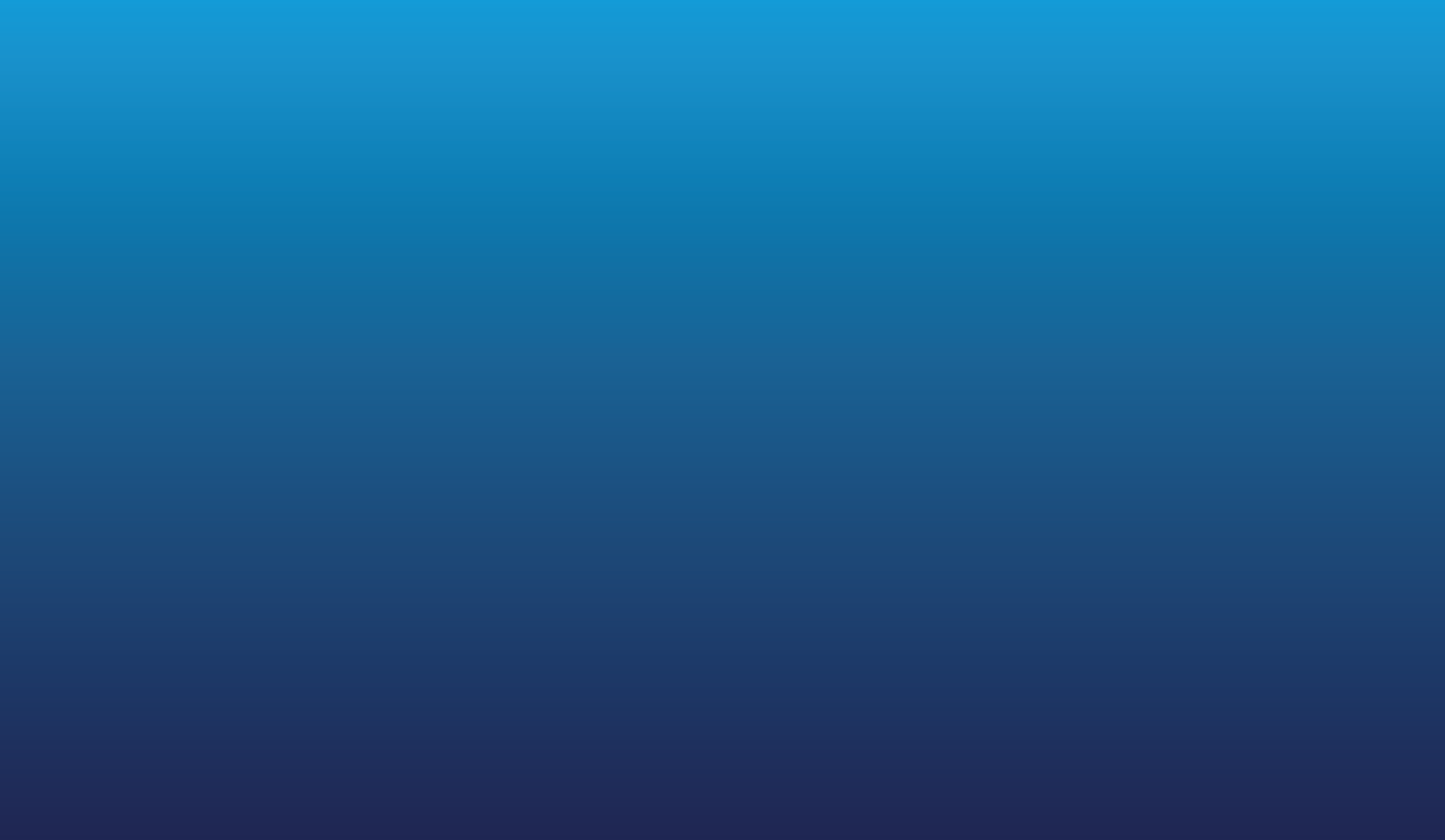 AGOSTO/2021
Sistema de Gerenciamento de Recursos - SIGER
Módulo Banco de Projetos
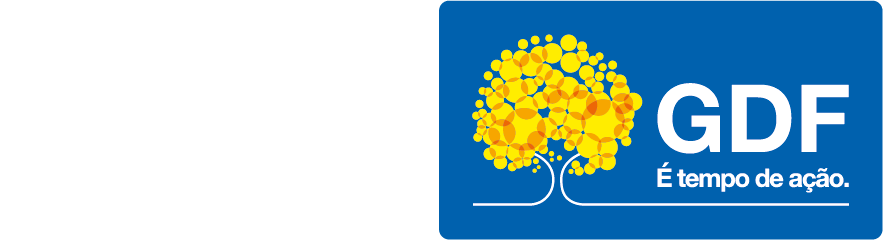 SUCAP/SPLAN/SEEC
SUCAP/SPLAN/SEEC
Banco de Projetos - Finalidade
O Banco de Projetos é um módulo dentro do Sistema de Gerenciamento de Recursos – SIGER.
Sua finalidade é o cadastramento de projetos que demonstrem a maturidade e a viabilidade de execução por parte dos órgãos, ou seja, aqueles projetos com maiores chances de serem executados pelos Órgãos do DF, tanto na forma de recursos de Operações de Créditos – Bancos Nacionais e Internacionais (Caderno de Operações) como de recursos provenientes de Transferências Voluntárias – União (Caderno de Emendas) e também para recursos abertos (onerosos e não onerosos).
SUCAP/SPLAN/SEEC
Banco de Projetos
Passo a Passo
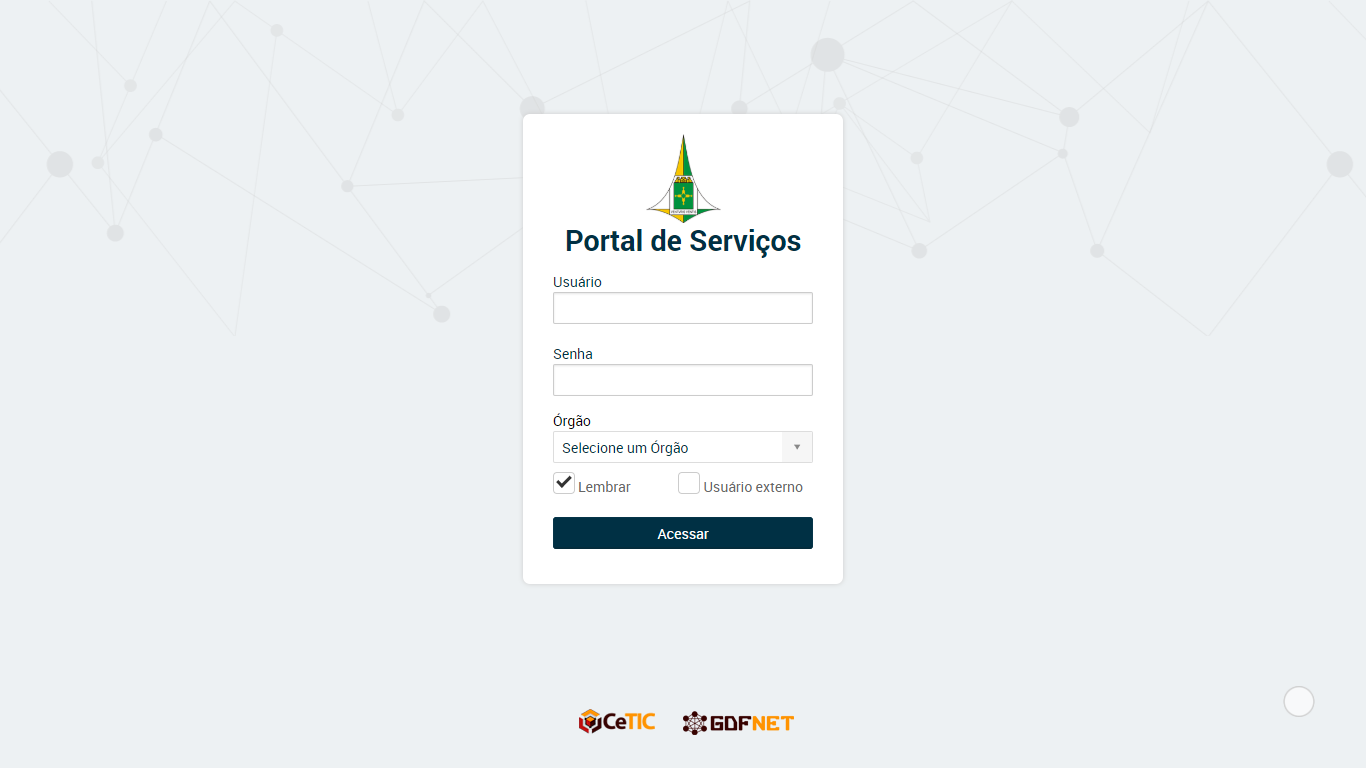 1º Passo: Acesse o Portal de Serviços (https://sistemas.df.gov.br/PortalDesServicos/Login.aspx)

2º Passo: Preencha seus dados conforme login da sua máquina

3º Passo: Selecione o órgão (Ex.: SEEC),
e clique no botão acessar.
SUCAP/SPLAN/SEEC
Banco de Projetos
Passo a Passo
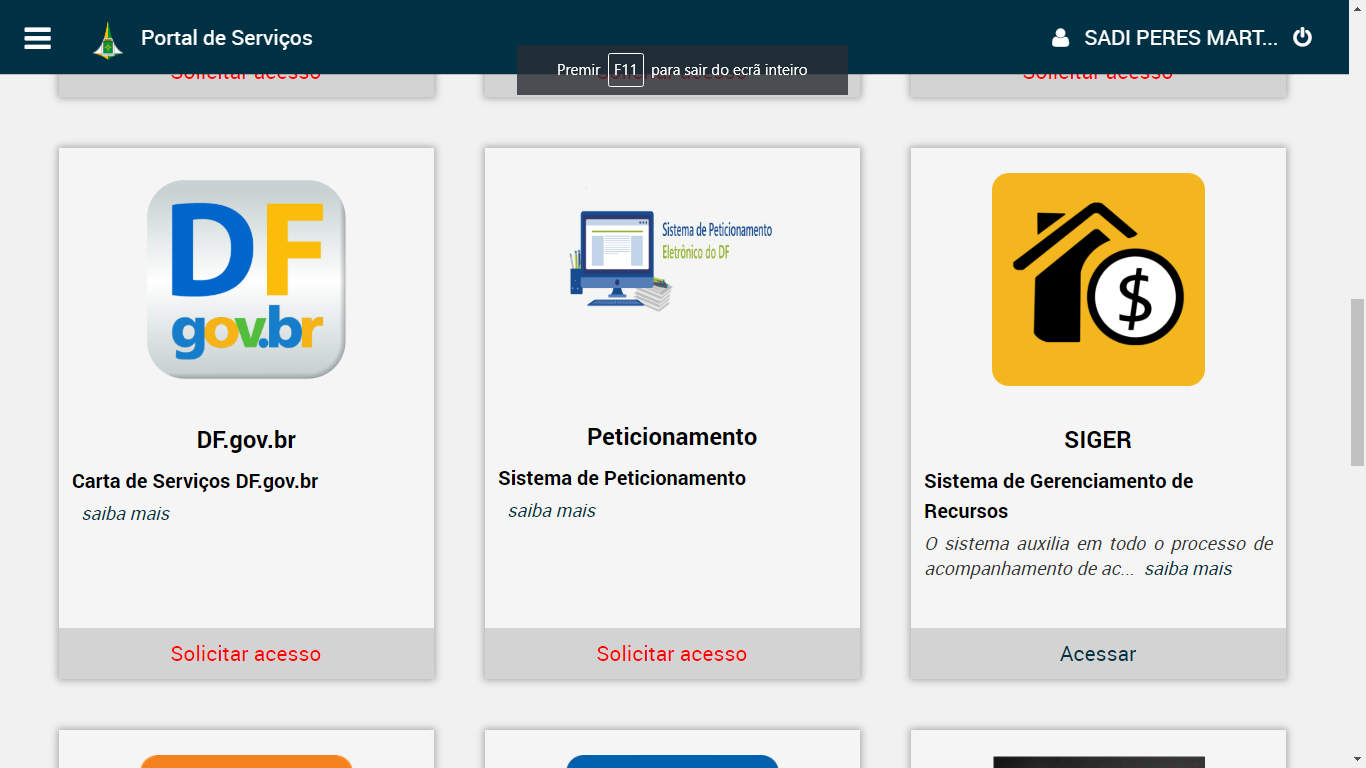 4º Passo: Clique em Acessar
SUCAP/SPLAN/SEEC
Banco de Projetos
Passo a Passo
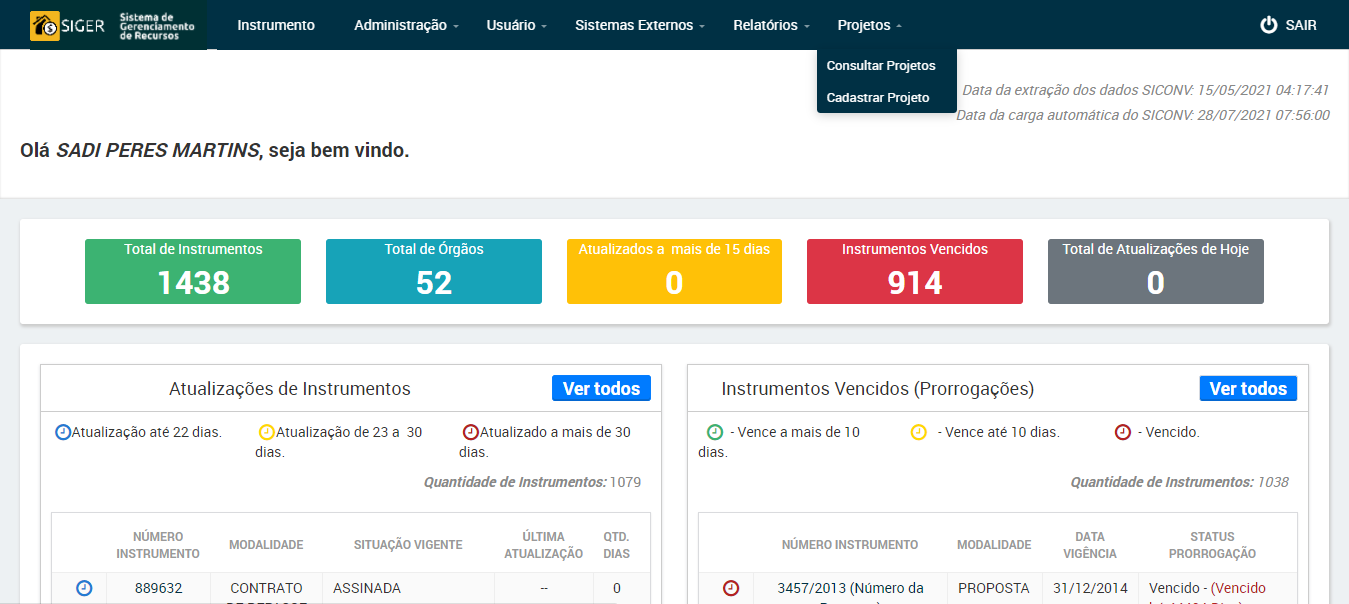 5º Passo: Clique em Projetos para abrir as opções
6º Passo: Clique na opção Cadastrar Projetos
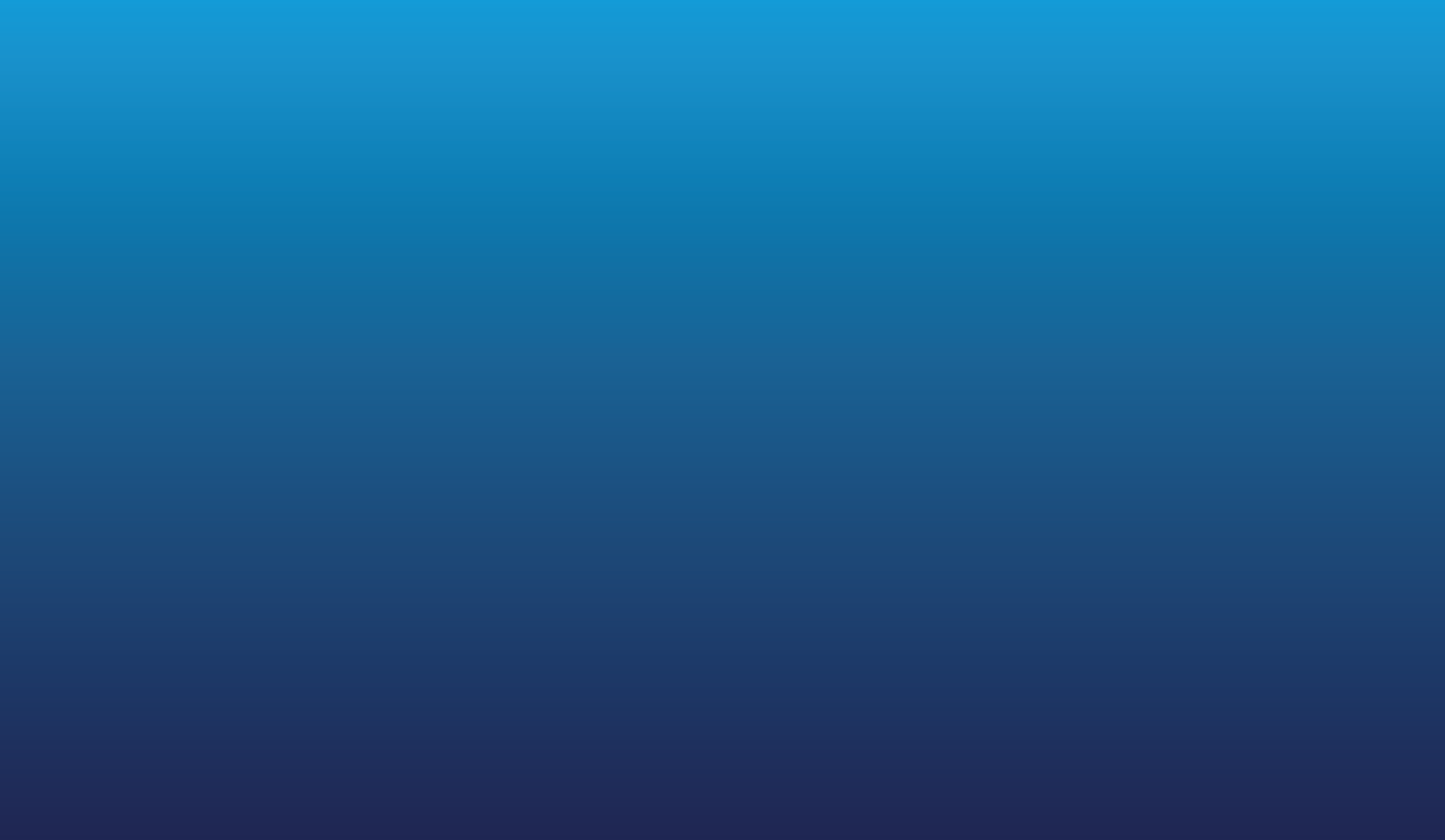 SUCAP/SPLAN/SEEC
Banco de Projetos
Item 1. Eixos Temáticos
O Plano Estratégico do Distrito Federal compôs a base estratégica do Plano Plurianual do Distrito Federal 2020-2023 (PPA 2020-2023), de forma que a alocação de recursos e a implementação e gestão das políticas públicas do PPA 2020-2023 serão orientados pelos Eixos Temáticos. Escolha o Eixo de acordo com o objeto do seu Projeto.
SUCAP/SPLAN/SEEC
Banco de Projetos
Item 1. Eixos Temáticos
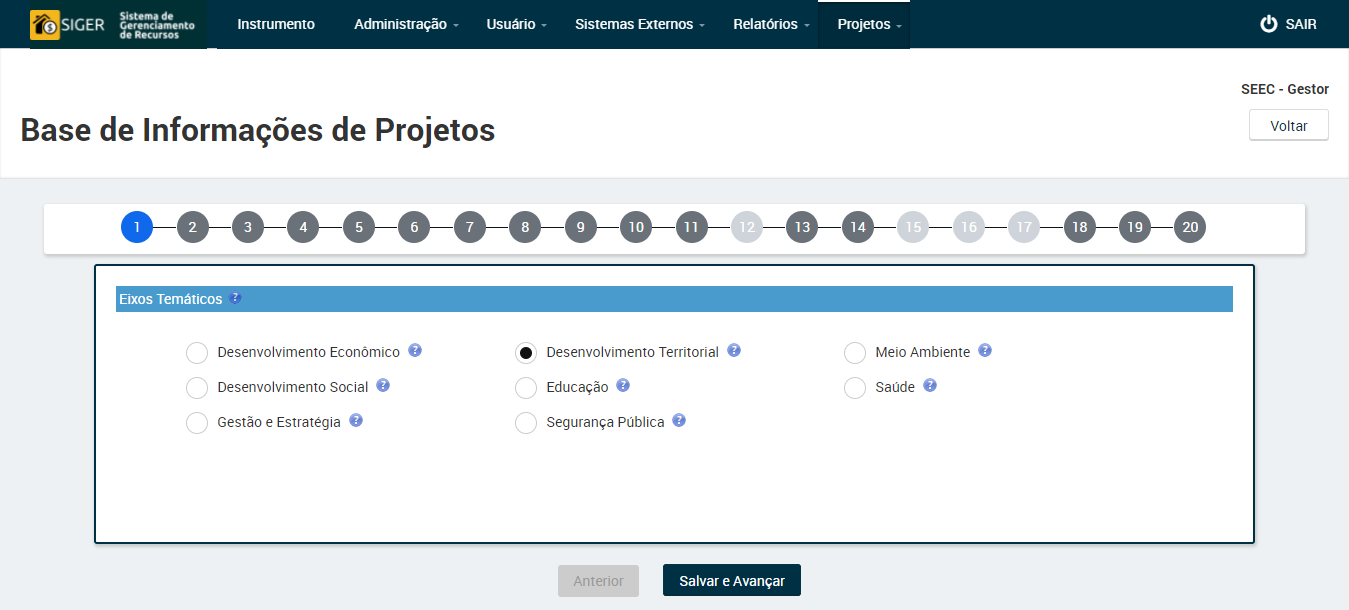 Escolha o Eixo Temático que mais se encaixa na proposição do seu projeto e salve para mudar de item.
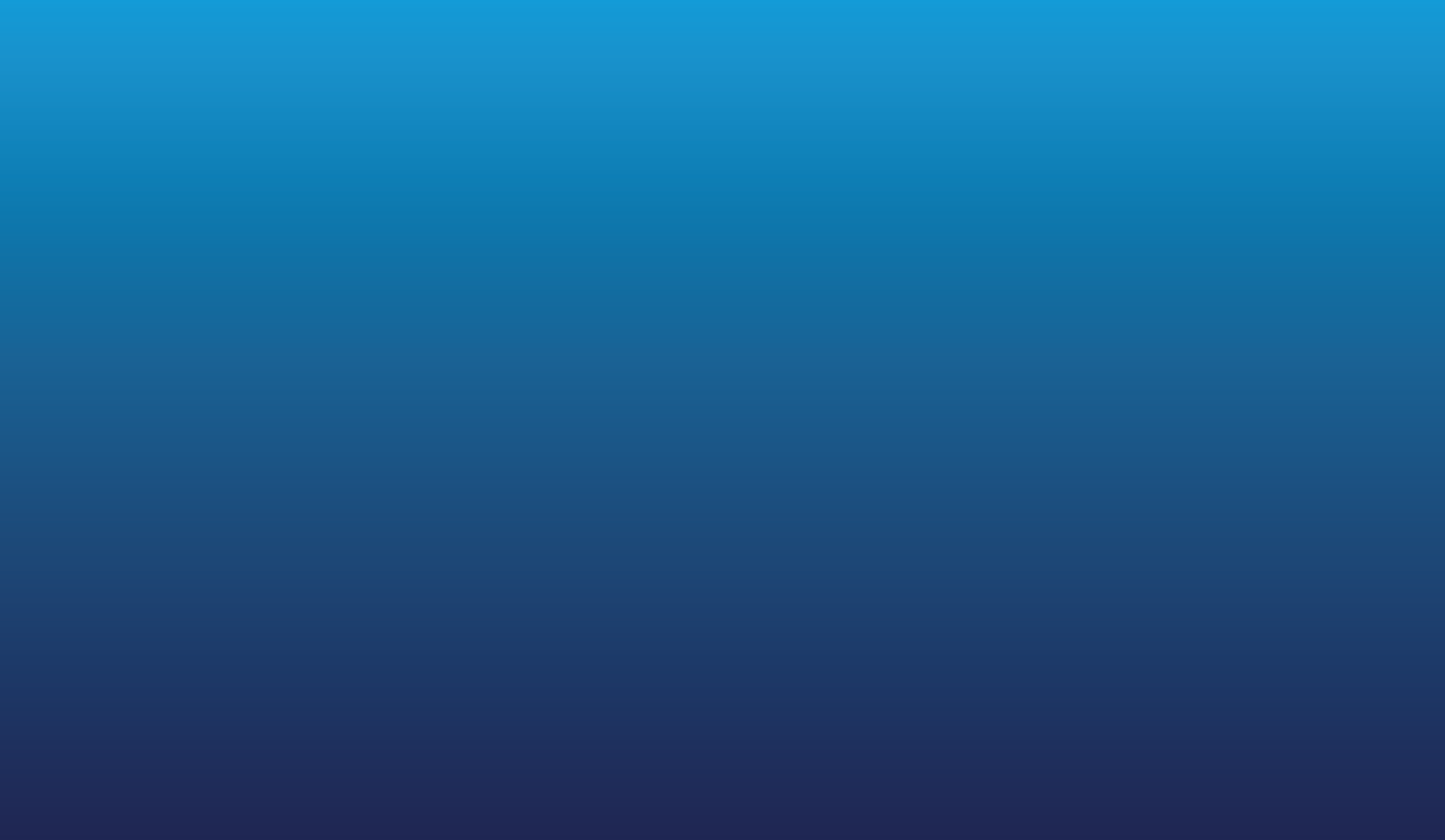 SUCAP/SPLAN/SEEC
Banco de Projetos
Item 2. Objeto da Intervenção Pública
Descreva o objeto pretendido de maneira sucinta, precisa, suficiente e clara, de forma a traduzir a real necessidade da Intervenção Pública.
SUCAP/SPLAN/SEEC
Banco de Projetos
Item 2. Objeto da Intervenção Pública
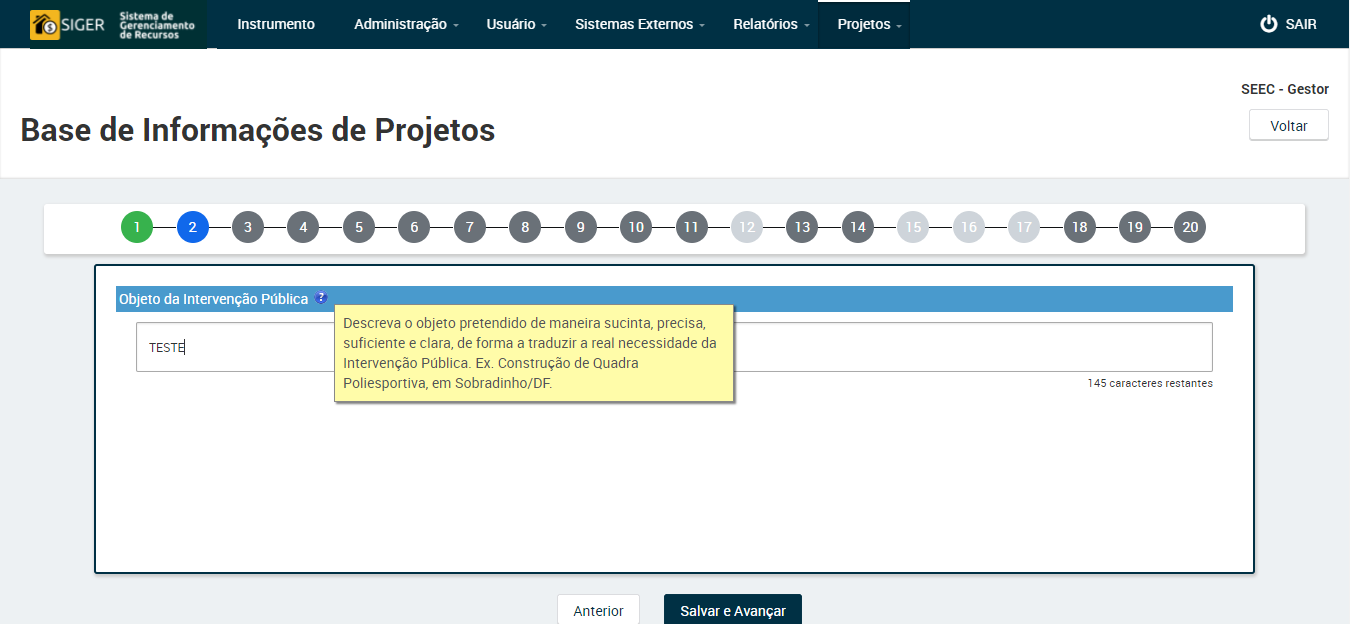 Defina o objeto do projeto e salve para mudar de item.
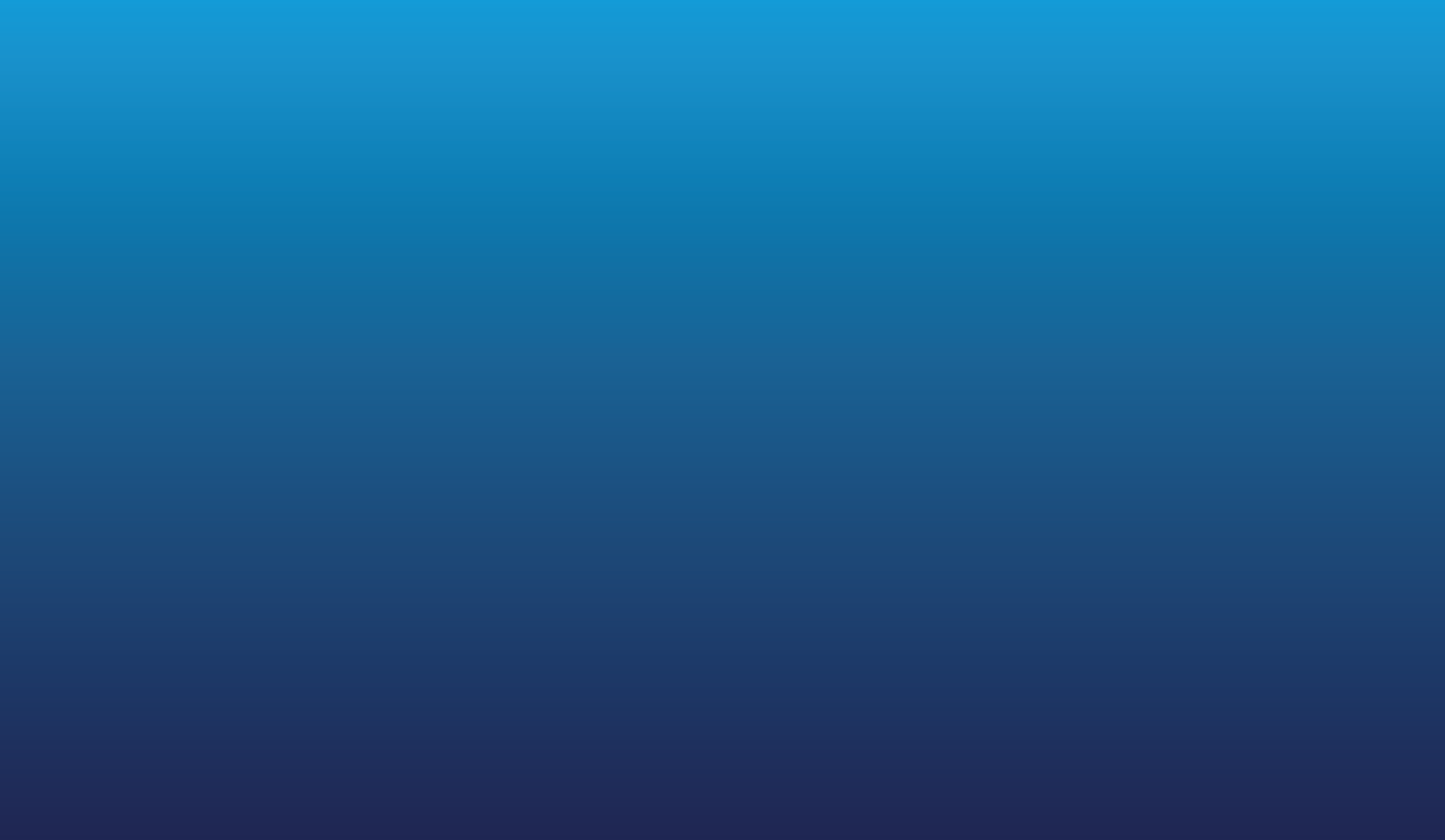 SUCAP/SPLAN/SEEC
Banco de Projetos
Item 3. Valor Total Pretendido
Informe o valor total pretendido, incluindo o valor da contrapartida.
SUCAP/SPLAN/SEEC
Banco de Projetos
Item 3. Valor Total Pretendido
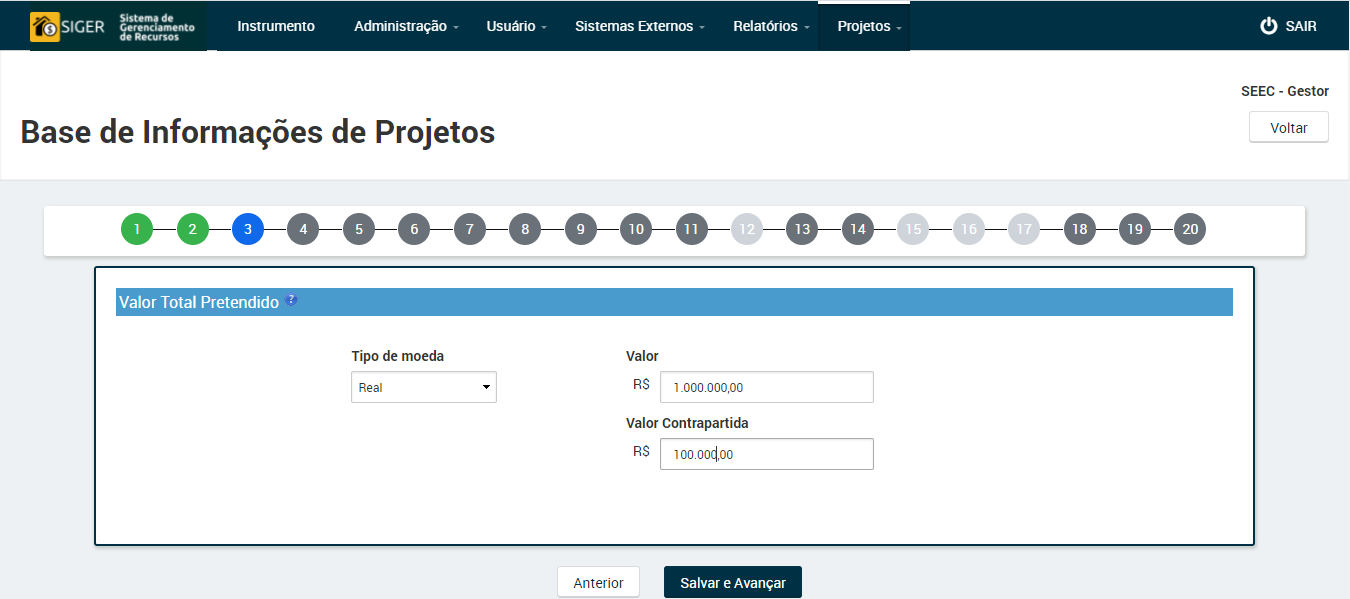 Informe a moeda e os valores pretendidos para execução do projeto e salve para mudar de item.
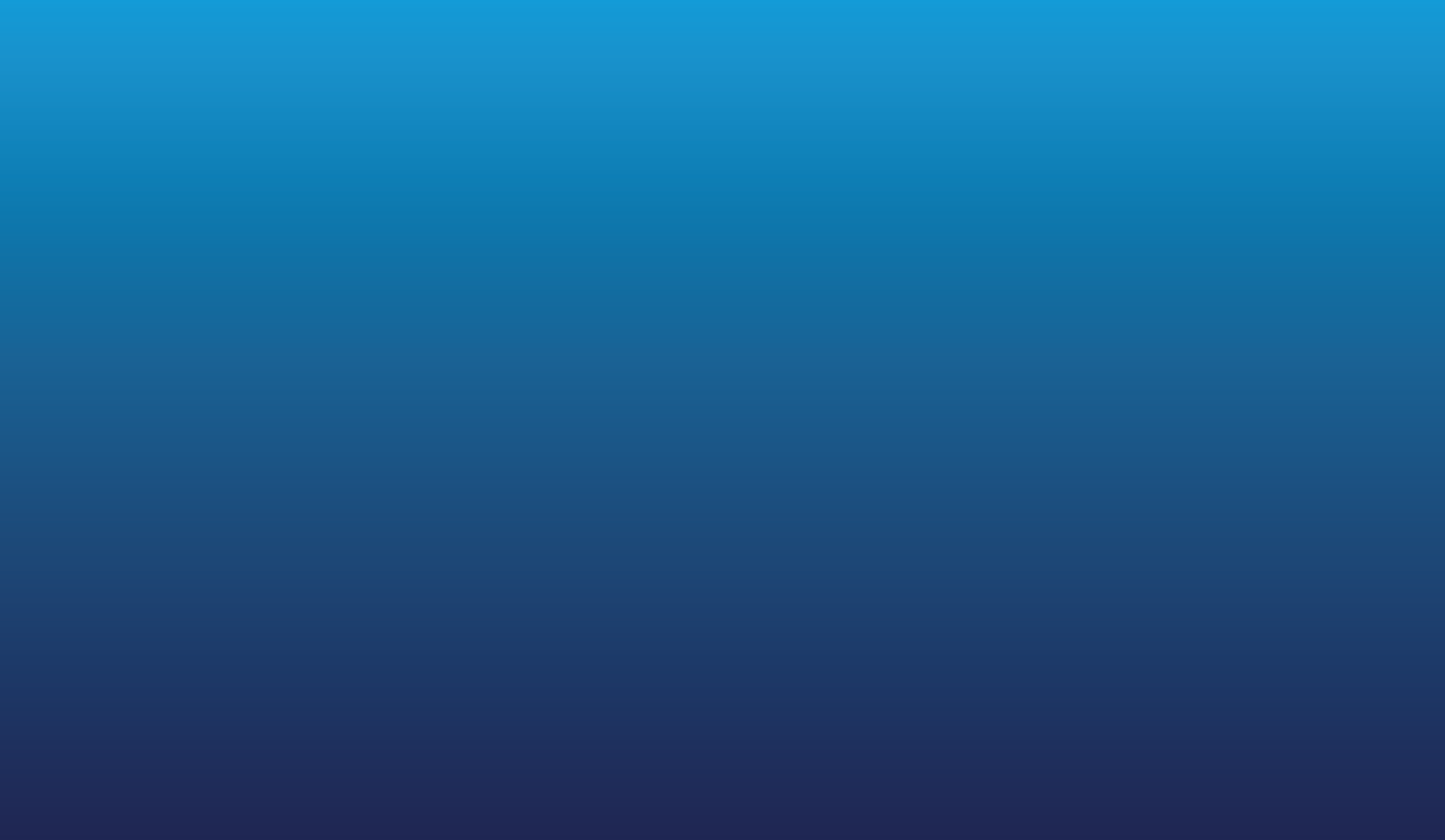 SUCAP/SPLAN/SEEC
Banco de Projetos
Item 4. Público Alvo/Beneficiários
Informe o público alvo / beneficiários do produto final aos quais serão aplicados os recursos.
SUCAP/SPLAN/SEEC
Banco de Projetos
Item 4. Público Alvo/Beneficiários
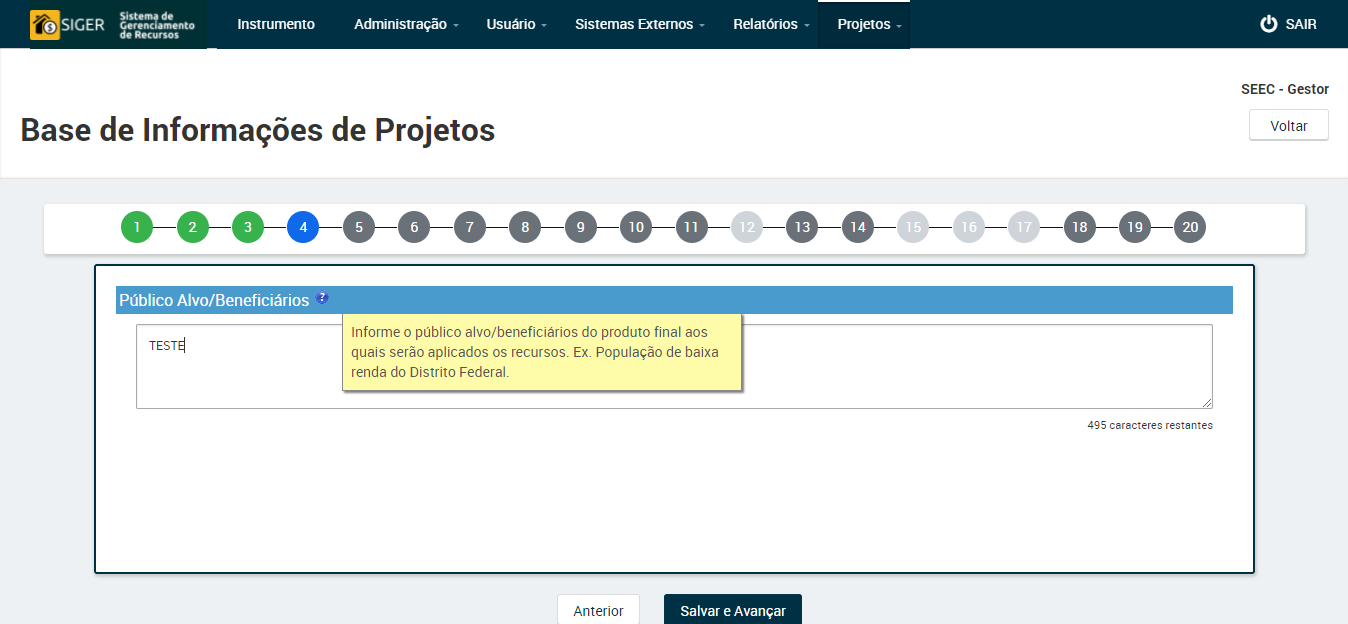 Informe o público a ser atingido pelo projeto e salve para mudar de item.
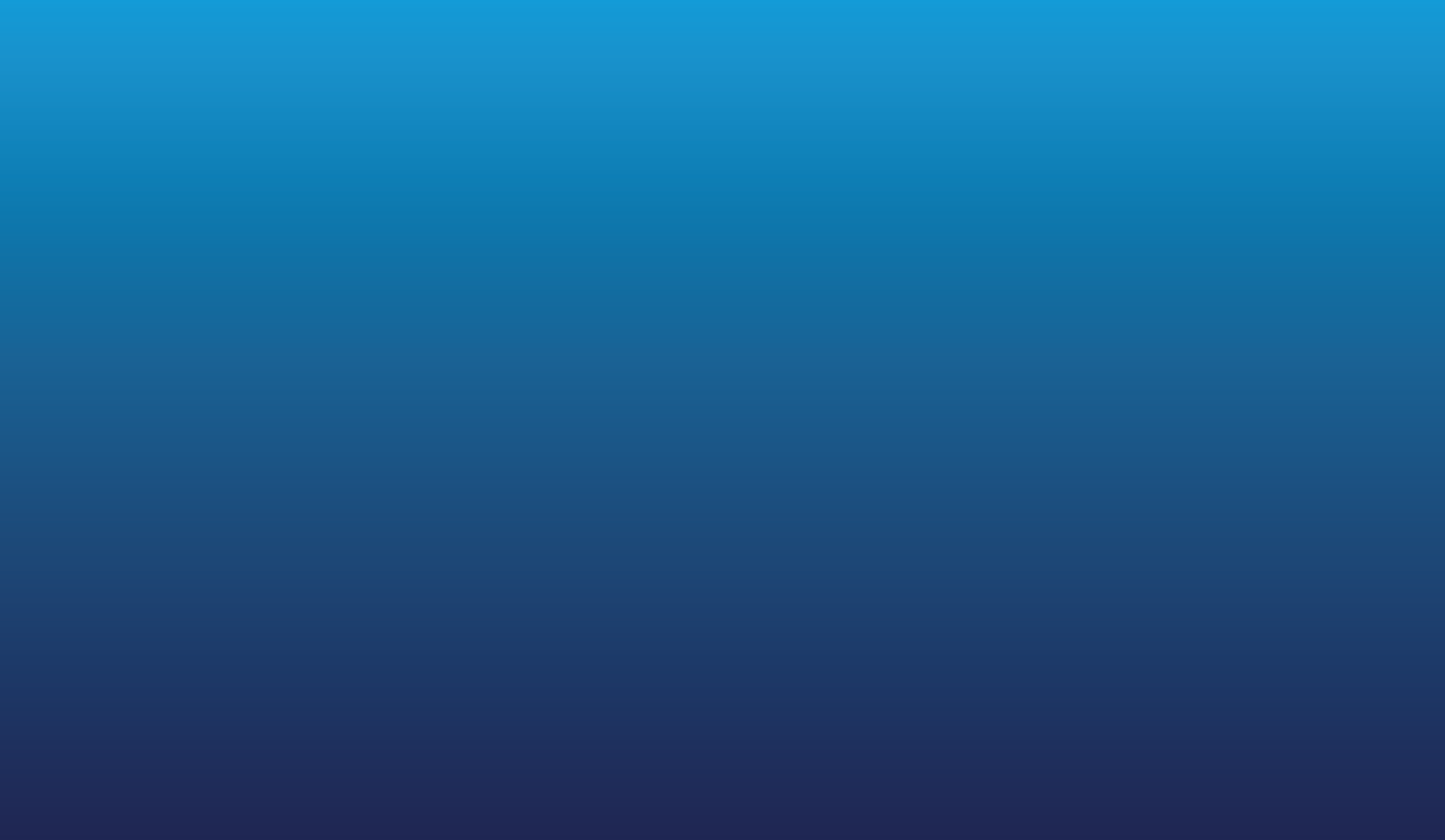 SUCAP/SPLAN/SEEC
Banco de Projetos
Item 5. Área de Abrangência
Informe a Região Administrativa e descreva as áreas de abrangência a serem alcançadas pelos produtos do projeto a ser financiado pelos recursos.
SUCAP/SPLAN/SEEC
Banco de Projetos
Item 5. Área de Abrangência
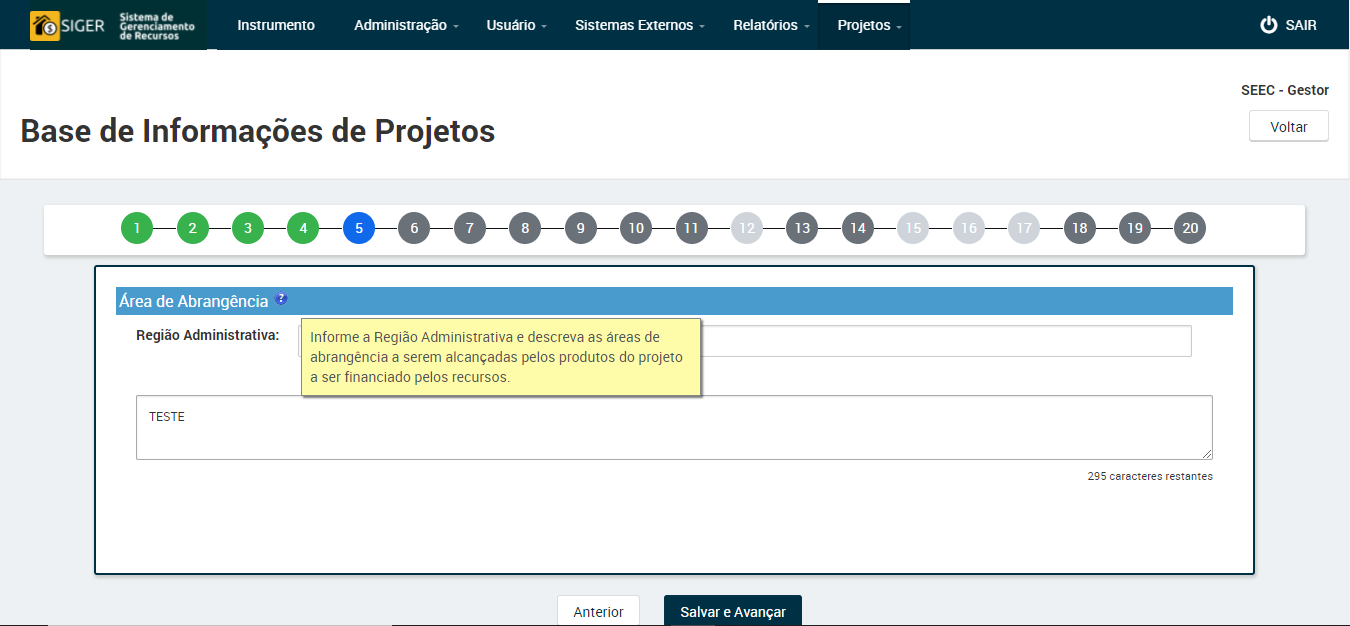 Informe a área pretendida para a execução do projeto e salve para mudar de item.
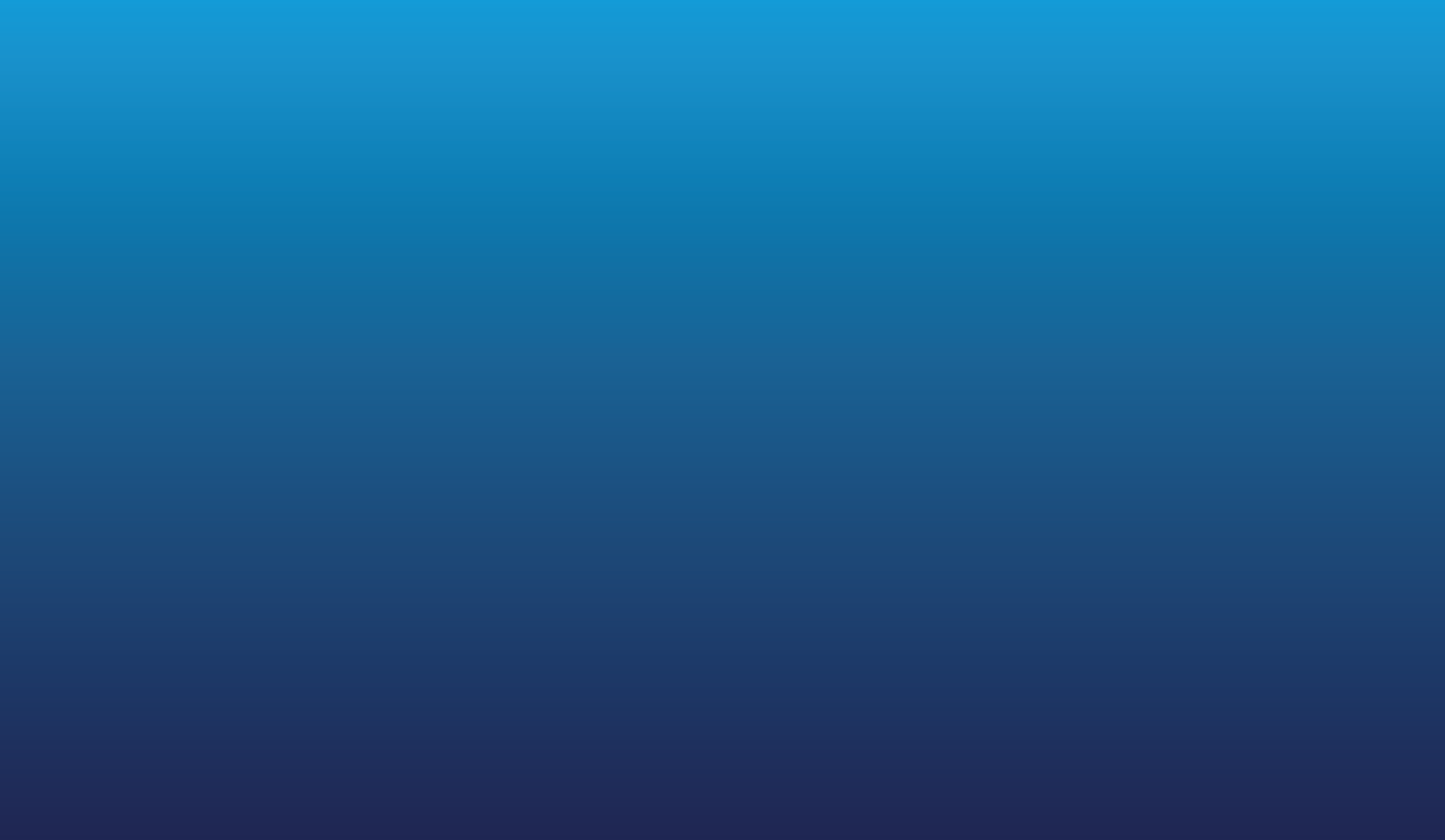 SUCAP/SPLAN/SEEC
Banco de Projetos
Item 6. Justificativa
Descreva, de forma sucinta, as razões para a necessidade do Projeto, ressaltando a forma como contribuirão para a transformação da realidade.
SUCAP/SPLAN/SEEC
Banco de Projetos
Item 6. Justificativa
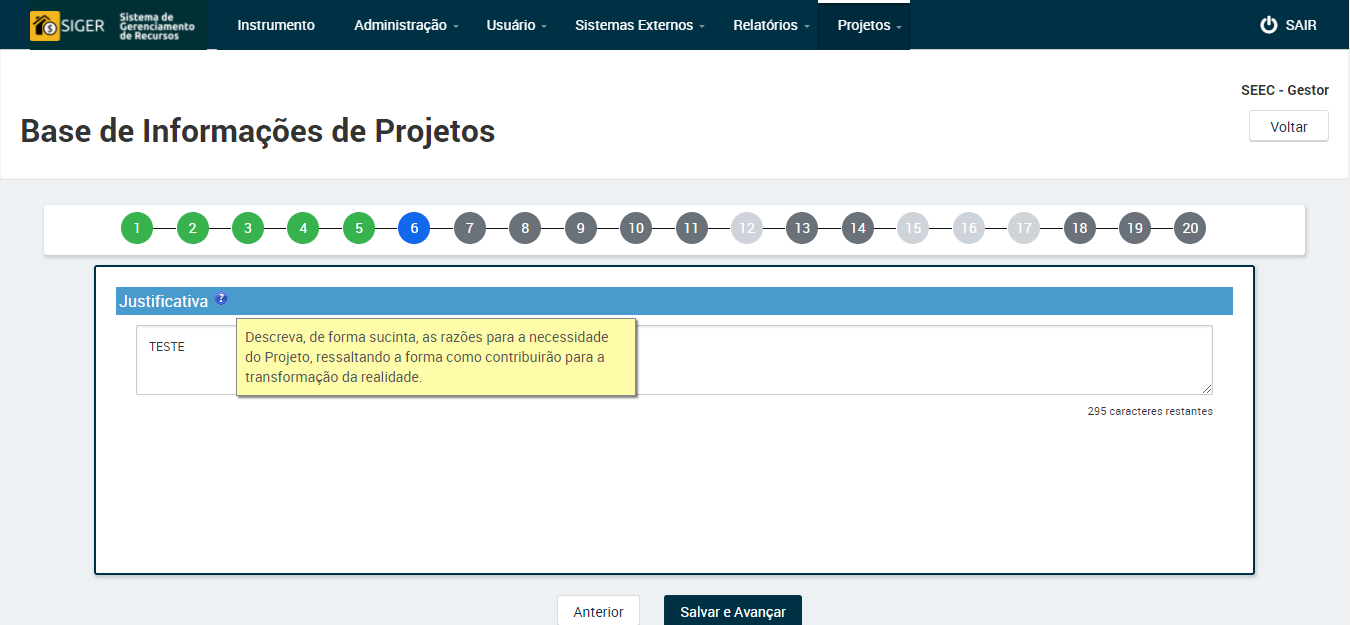 Justifique a necessidade do projeto e salve para mudar de item.
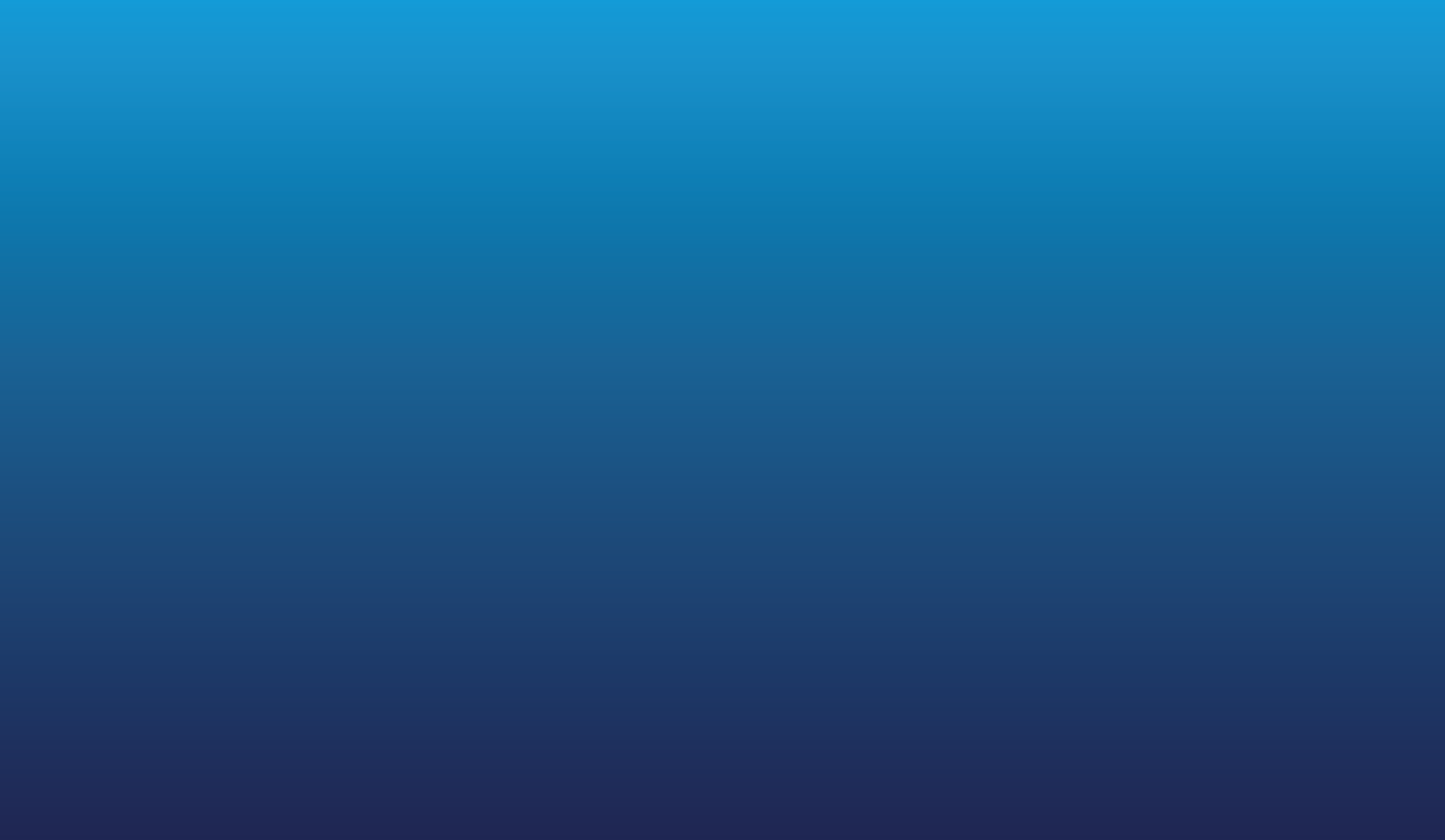 SUCAP/SPLAN/SEEC
Banco de Projetos
Item 7. Resultados/Produtos Esperados
Descreva os resultados a serem alcançados com a implantação do Projeto.
SUCAP/SPLAN/SEEC
Banco de Projetos
Item 7. Resultados/Produtos Esperados
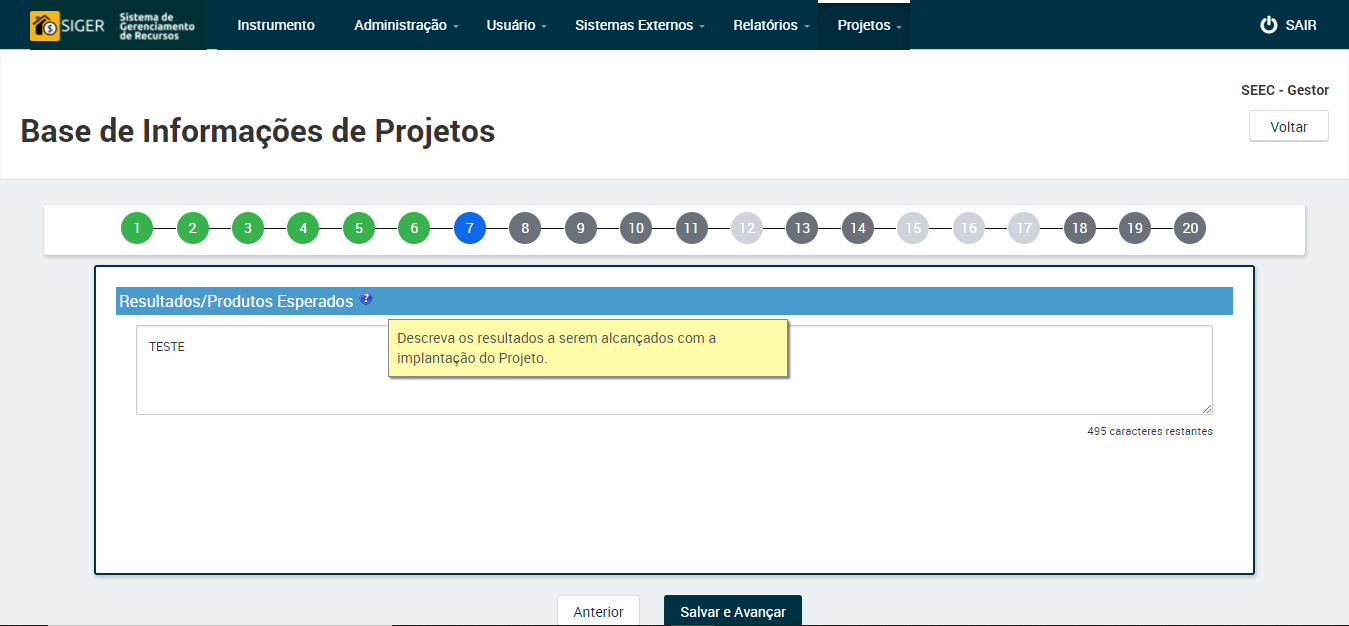 Informe qual o resultado será esperado com a execução do projeto e salve para mudar de item.
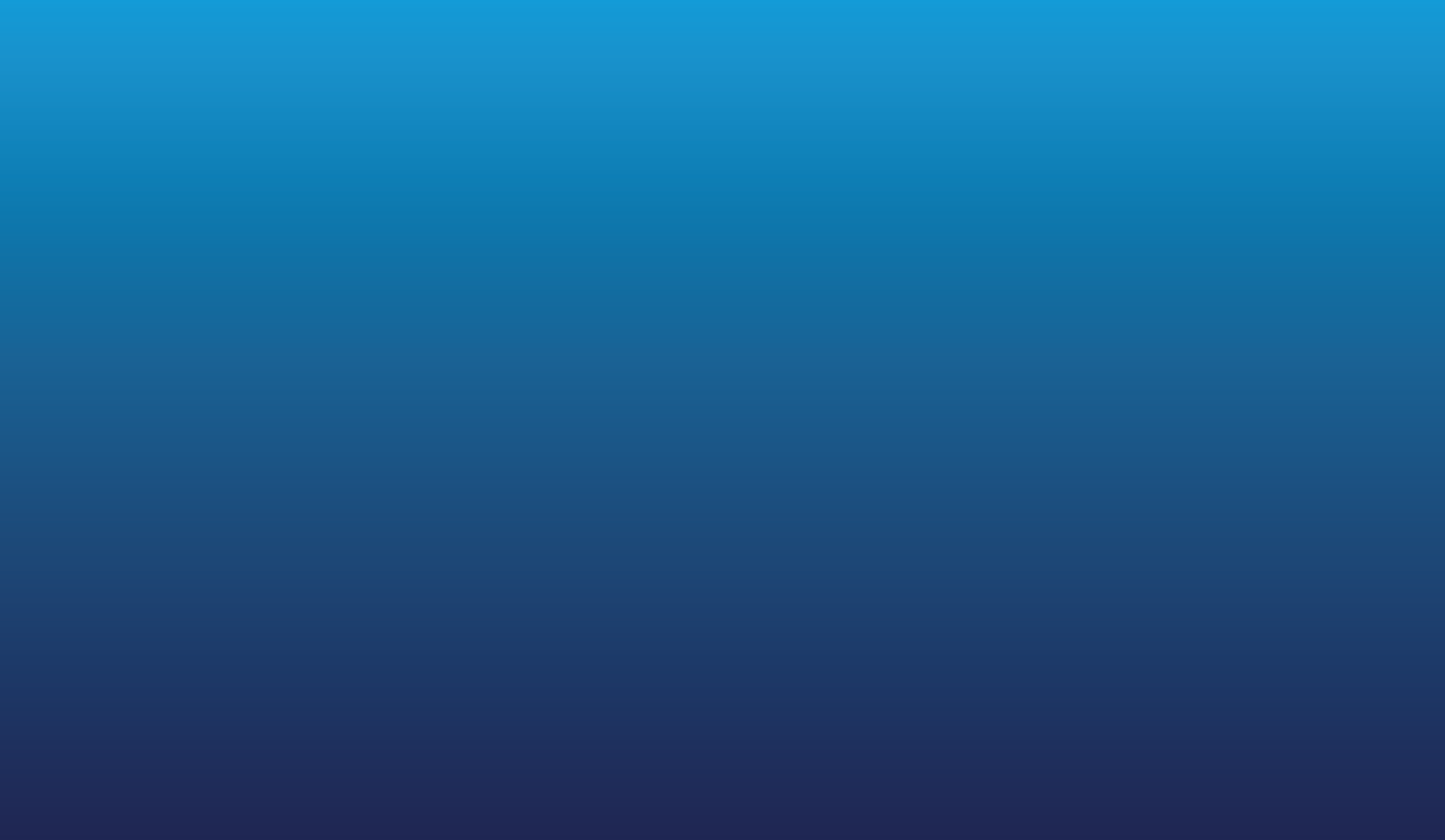 SUCAP/SPLAN/SEEC
Banco de Projetos
Item 8. Informações Orçamentárias
Informe qual a forma que será captado o recurso, se por meio de Emenda Parlamentar Federal/Outros OGU, Operação de Crédito ou Outros.
SUCAP/SPLAN/SEEC
Banco de Projetos
Item 8. Informações Orçamentárias
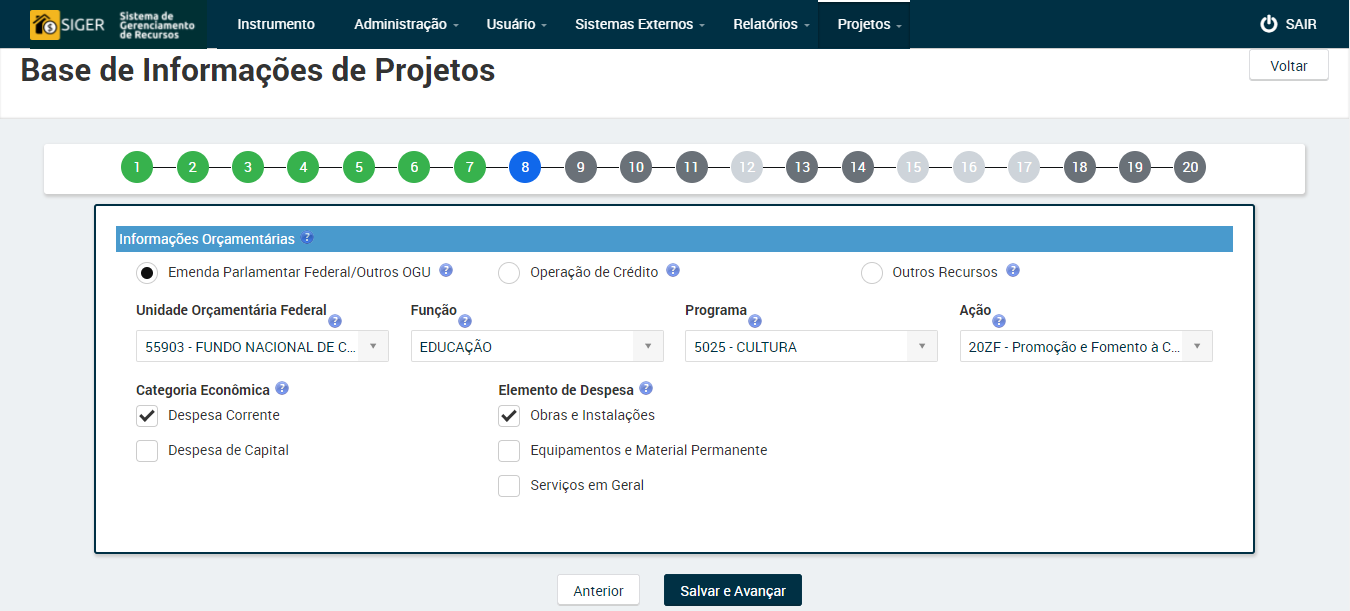 Preencha as informações de acordo com o tipo de recurso que se pretende executar com o projeto e salve para mudar de item.
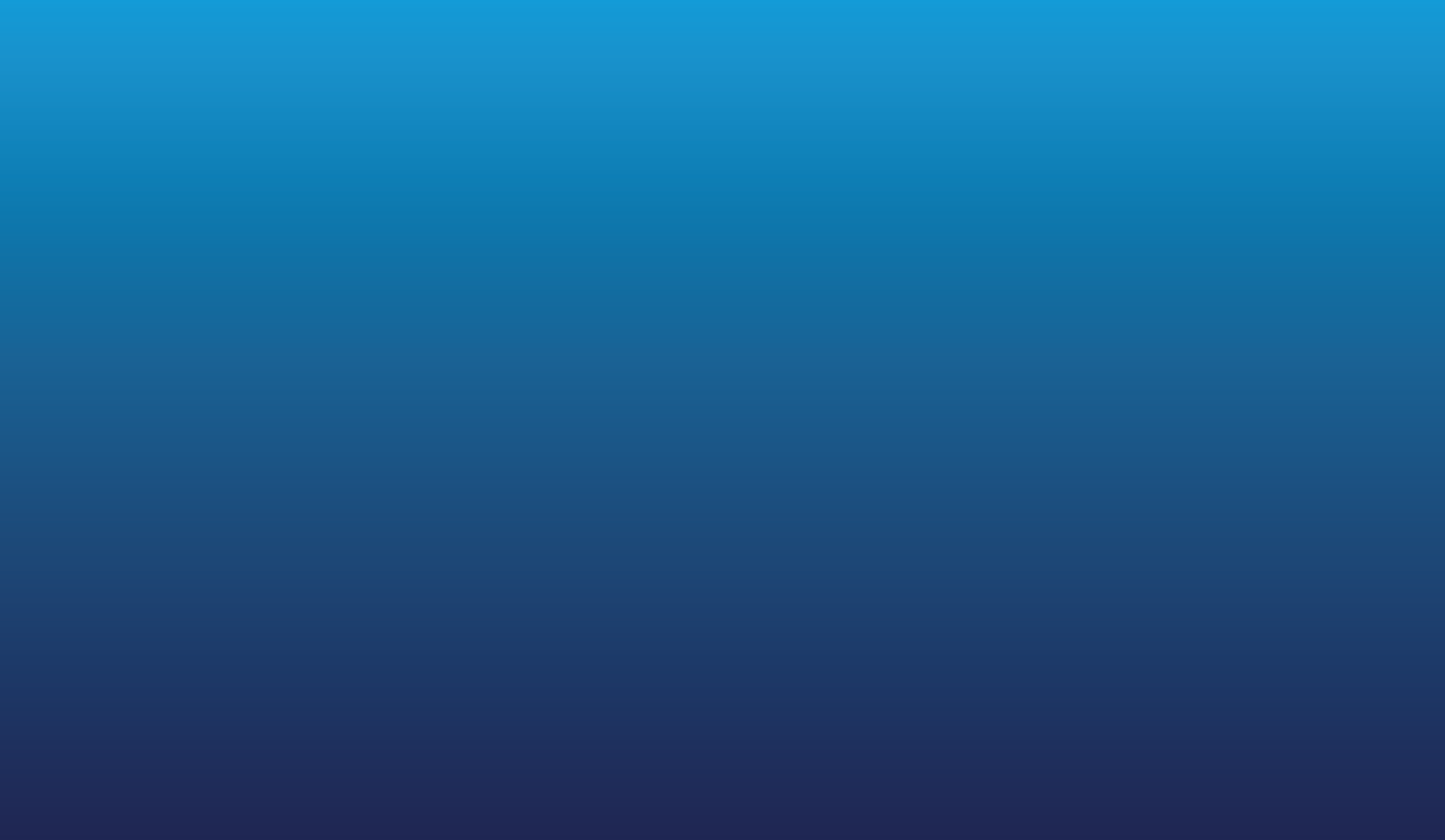 SUCAP/SPLAN/SEEC
Banco de Projetos
Item 9. Previsão Orçamentária do DF
Informe se há previsão de recursos no Orçamento do Distrito Federal para o Projeto, referente ao Valor Principal e Contrapartida.
SUCAP/SPLAN/SEEC
Banco de Projetos
Item 9. Previsão Orçamentária do DF
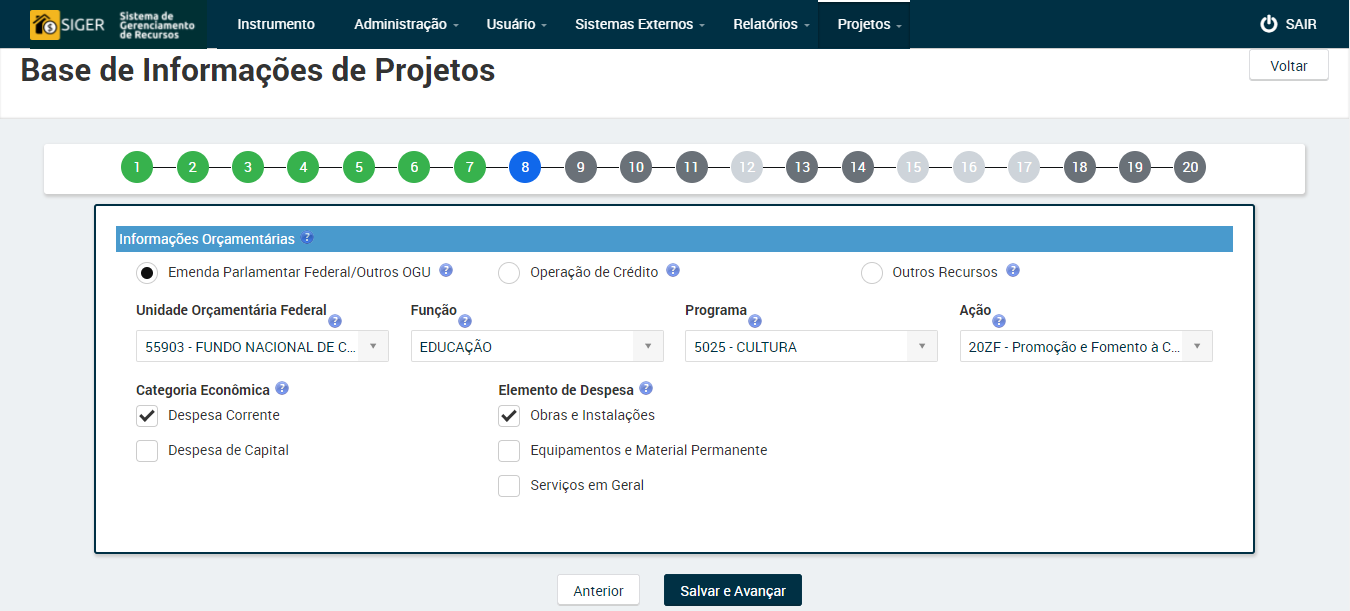 Preencha as informações orçamentárias solicitadas para o projeto e salve para mudar de item.
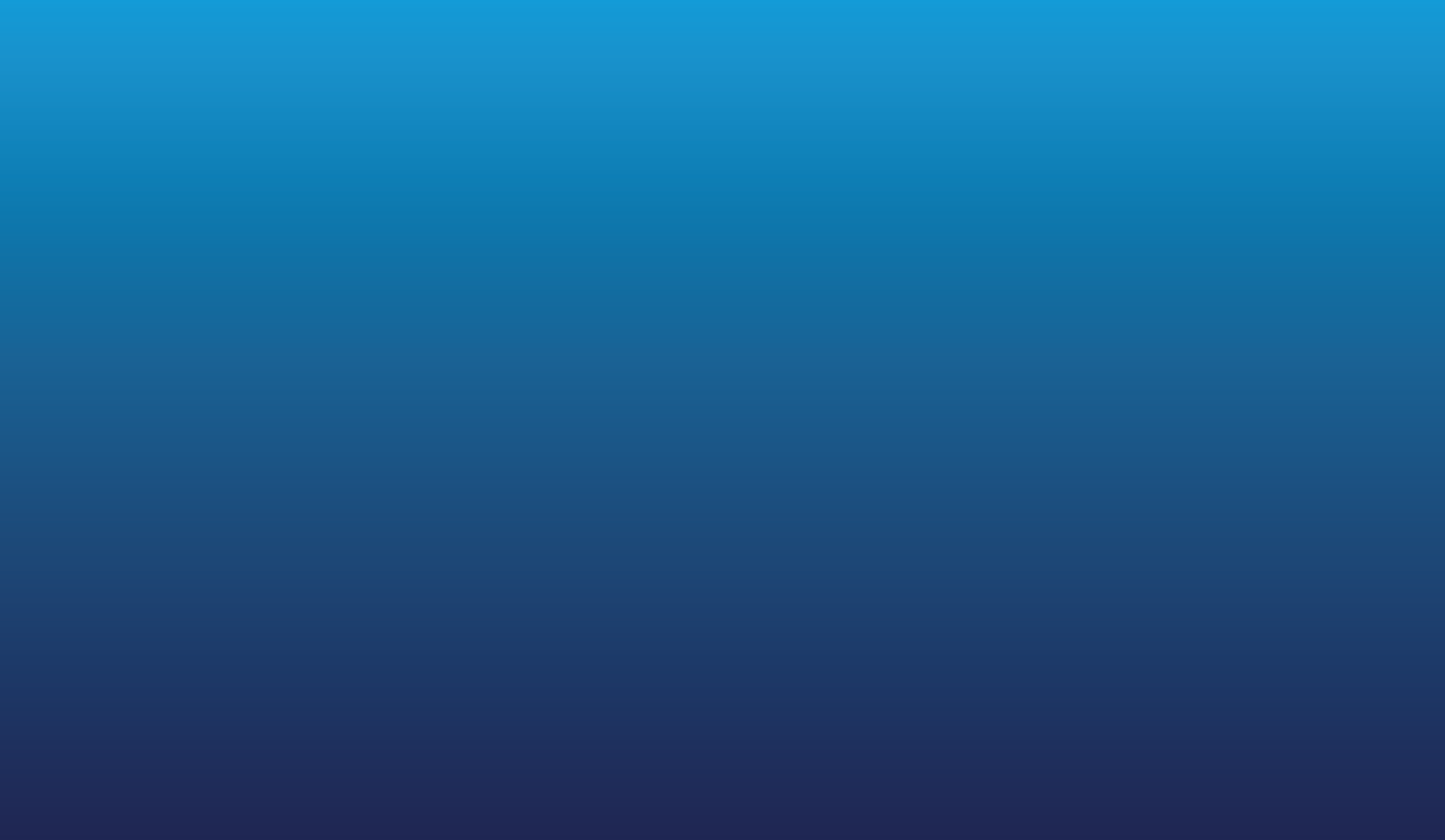 SUCAP/SPLAN/SEEC
Banco de Projetos
Item 10. Existe Recurso Para o Mesmo Objeto
Informe se existem recursos (contratados e/ou em andamento) para o mesmo Objeto, incluindo a necessidade de Contrapartida complementar.
SUCAP/SPLAN/SEEC
Banco de Projetos
Item 10. Existe Recursos Para o Mesmo Objeto
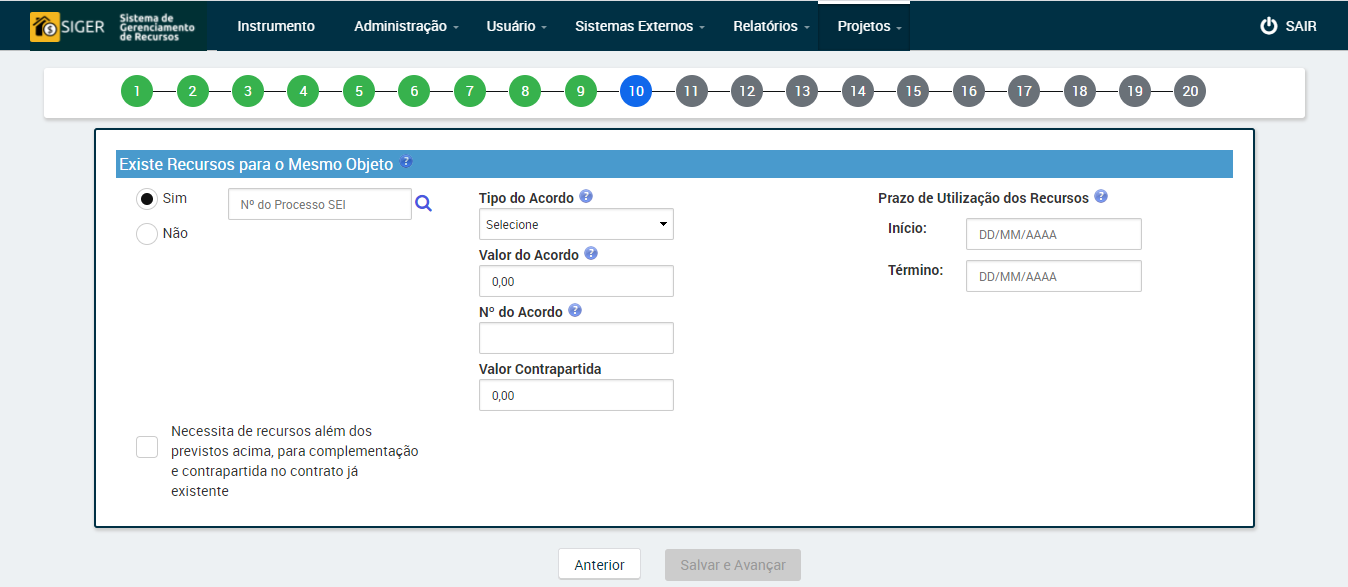 Informe se seu Órgão possui recurso contratado, em execução, no mesmo objeto de projeto e salve para mudar de item.
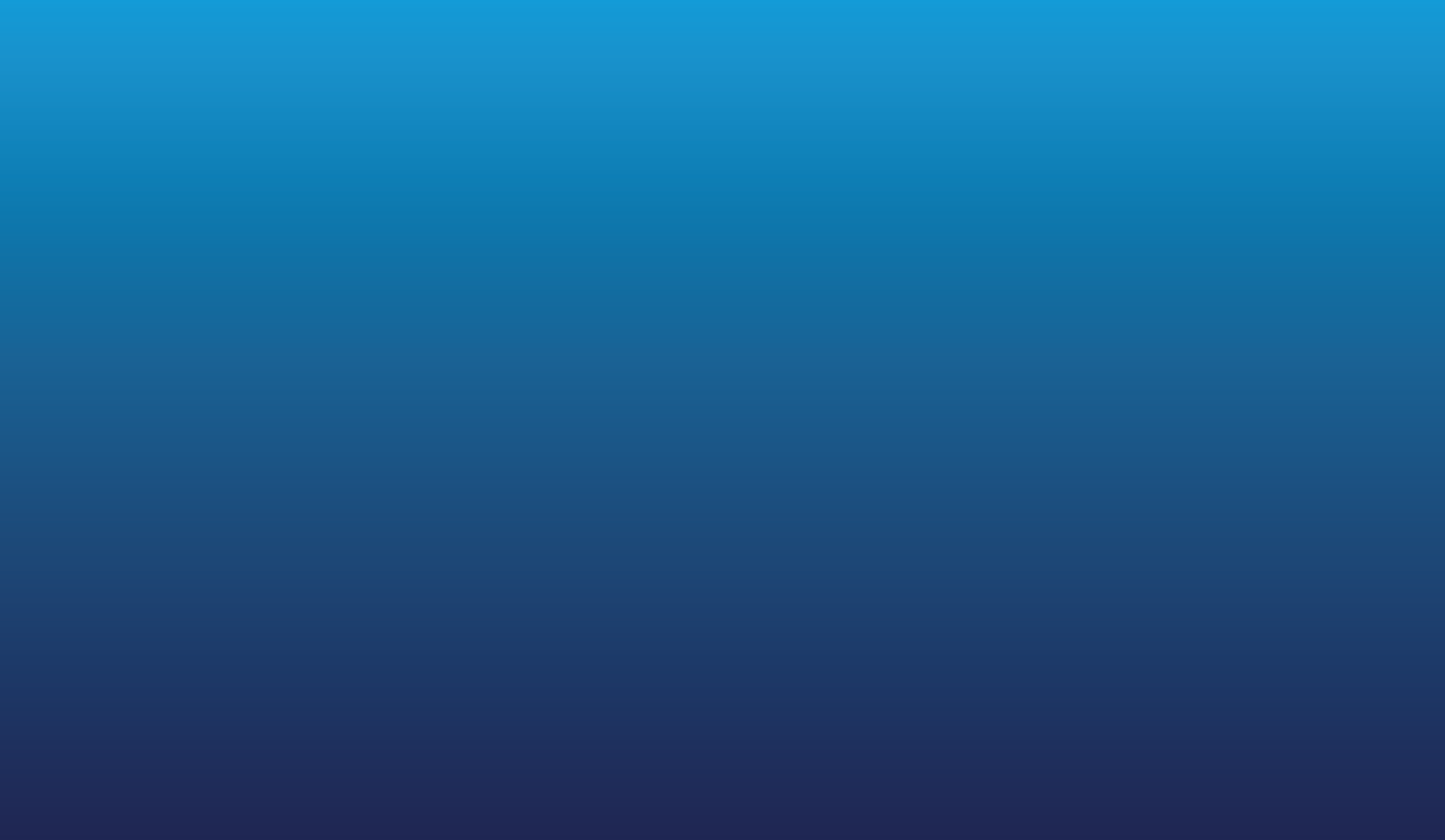 SUCAP/SPLAN/SEEC
Banco de Projetos
Item 11. Possui Pleito de Recursos a Contratar?
Informe se existem outros pleitos de recursos a contratar neste ano com o mesmo Objeto deste Projeto.
SUCAP/SPLAN/SEEC
Banco de Projetos
Item 11. Possui Pleito de Recurso a Contratar?
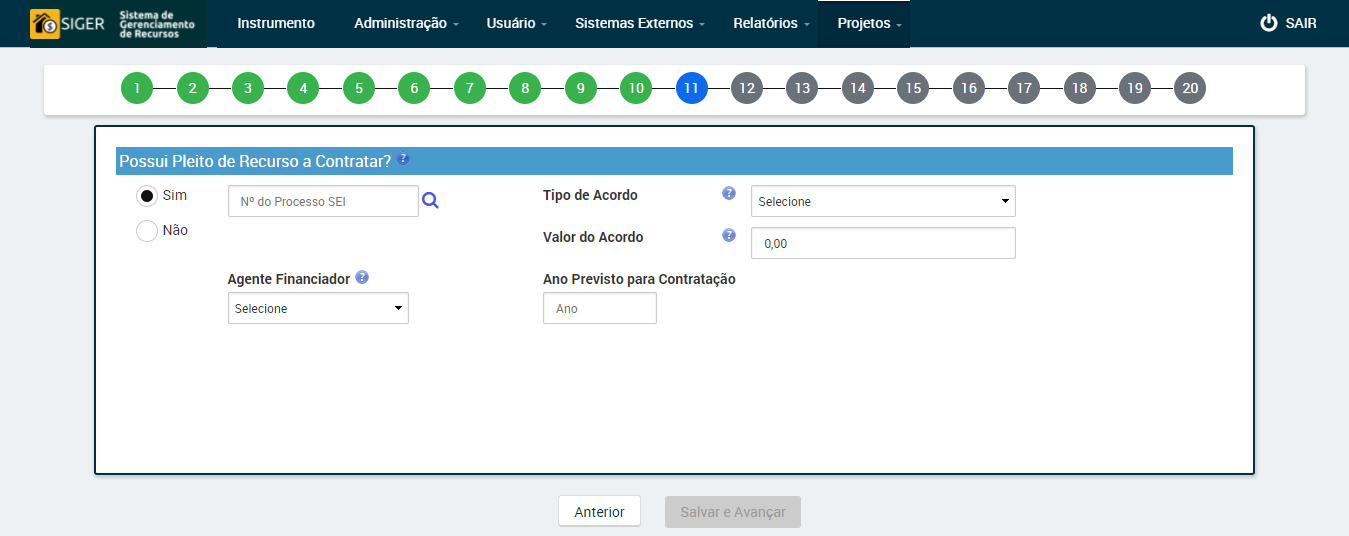 Informe se seu Órgão possui recurso contratado, em execução, no mesmo objeto de projeto e salve para mudar de item.
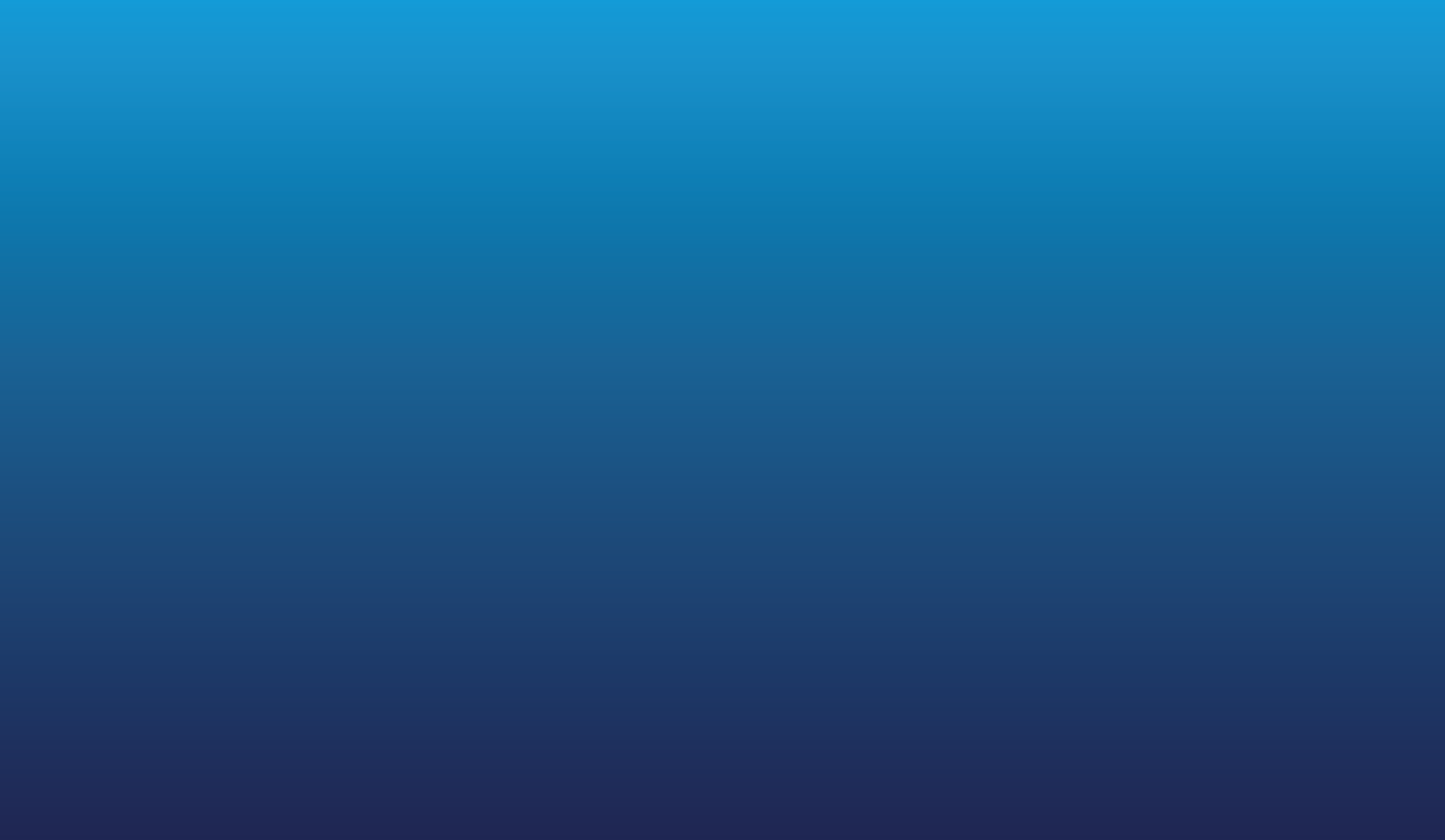 SUCAP/SPLAN/SEEC
Banco de Projetos
Item 12. Projeto - Situação
Informe se o seu Projeto necessita dos documentos destacados. Em caso positivo, informe o status e o número SEI
SUCAP/SPLAN/SEEC
Banco de Projetos
Item 12. Projeto - Situação
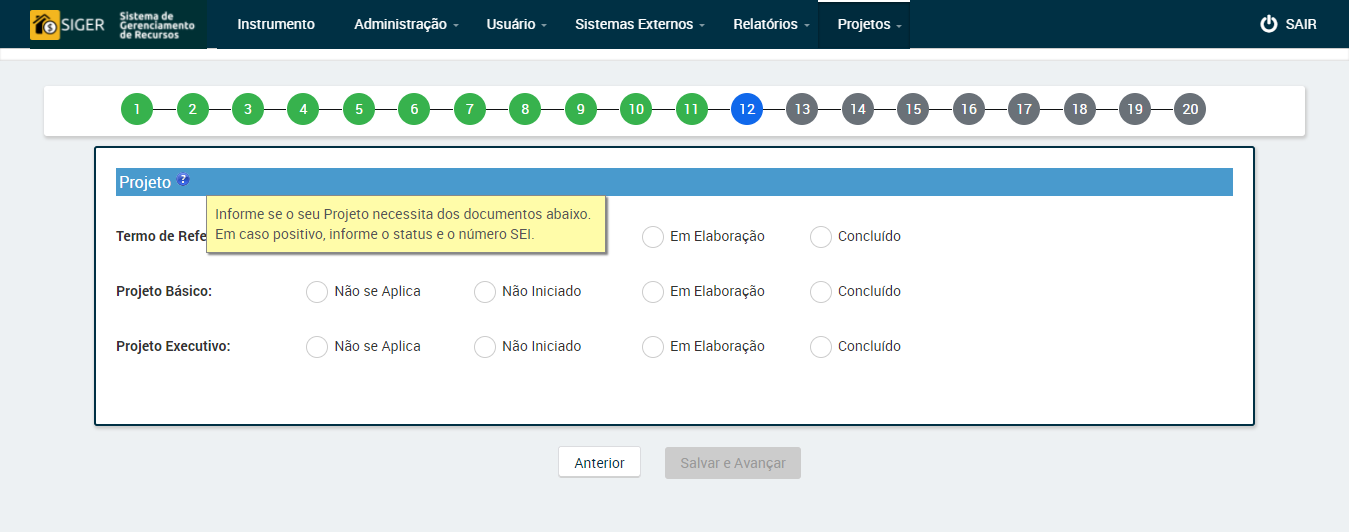 Informe se o projeto possui algum dos itens e em que fase eles se encontram e salve para mudar de item.
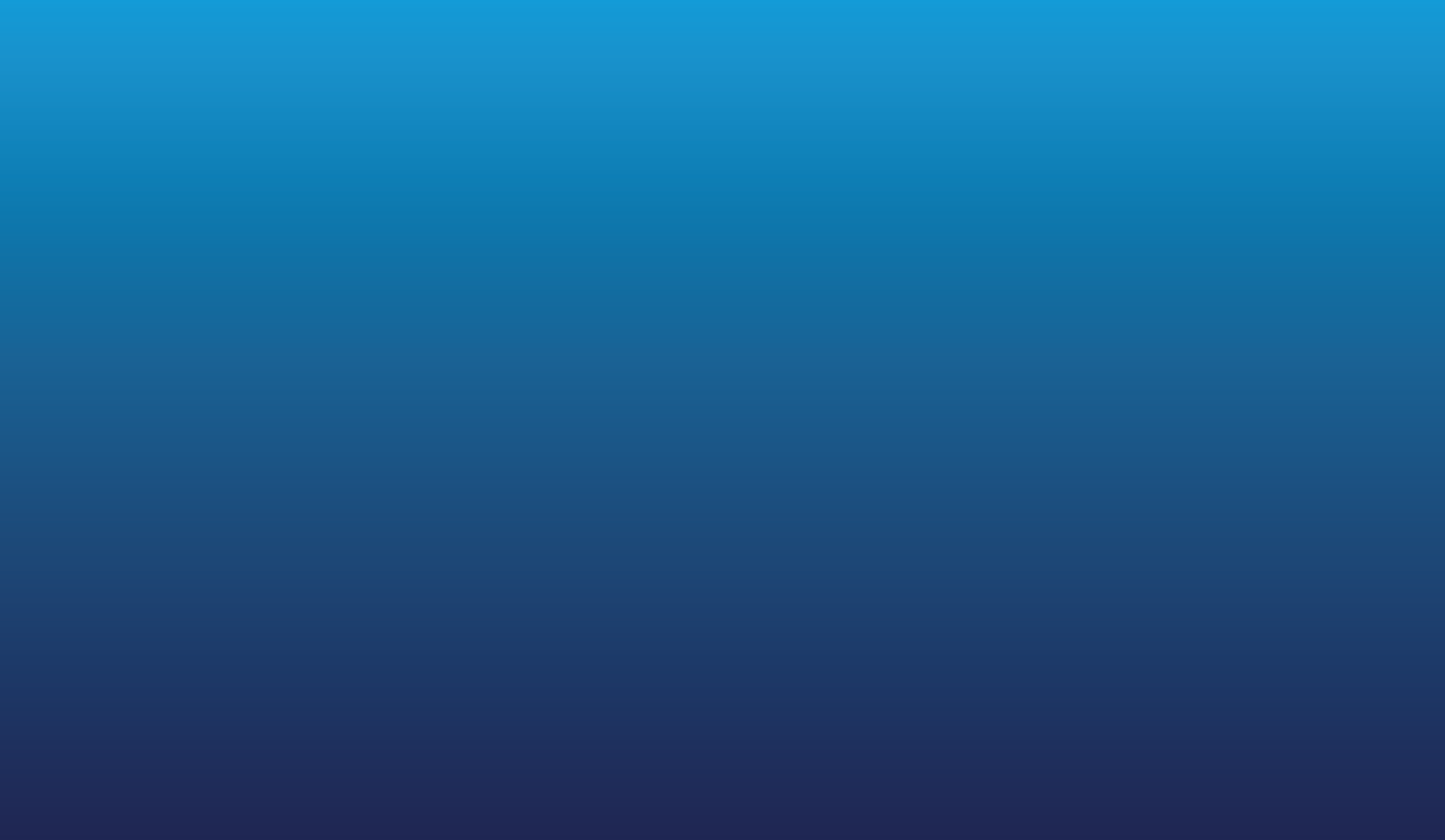 SUCAP/SPLAN/SEEC
Banco de Projetos
Item 13. Em Fase de Licitação
Informe a situação da Licitação, se for o caso, conforme requerido nos campos apresentados.
SUCAP/SPLAN/SEEC
Banco de Projetos
Item 13. Em Fase de Licitação
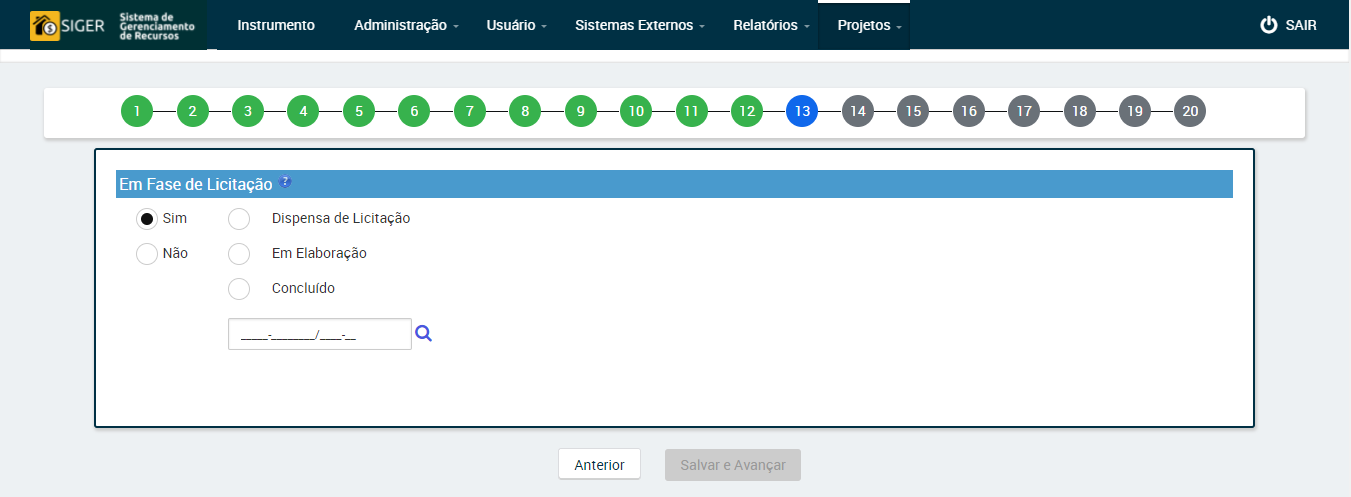 Informe se o projeto possui algum dos itens e em que fase eles se encontram e salve para mudar de item.
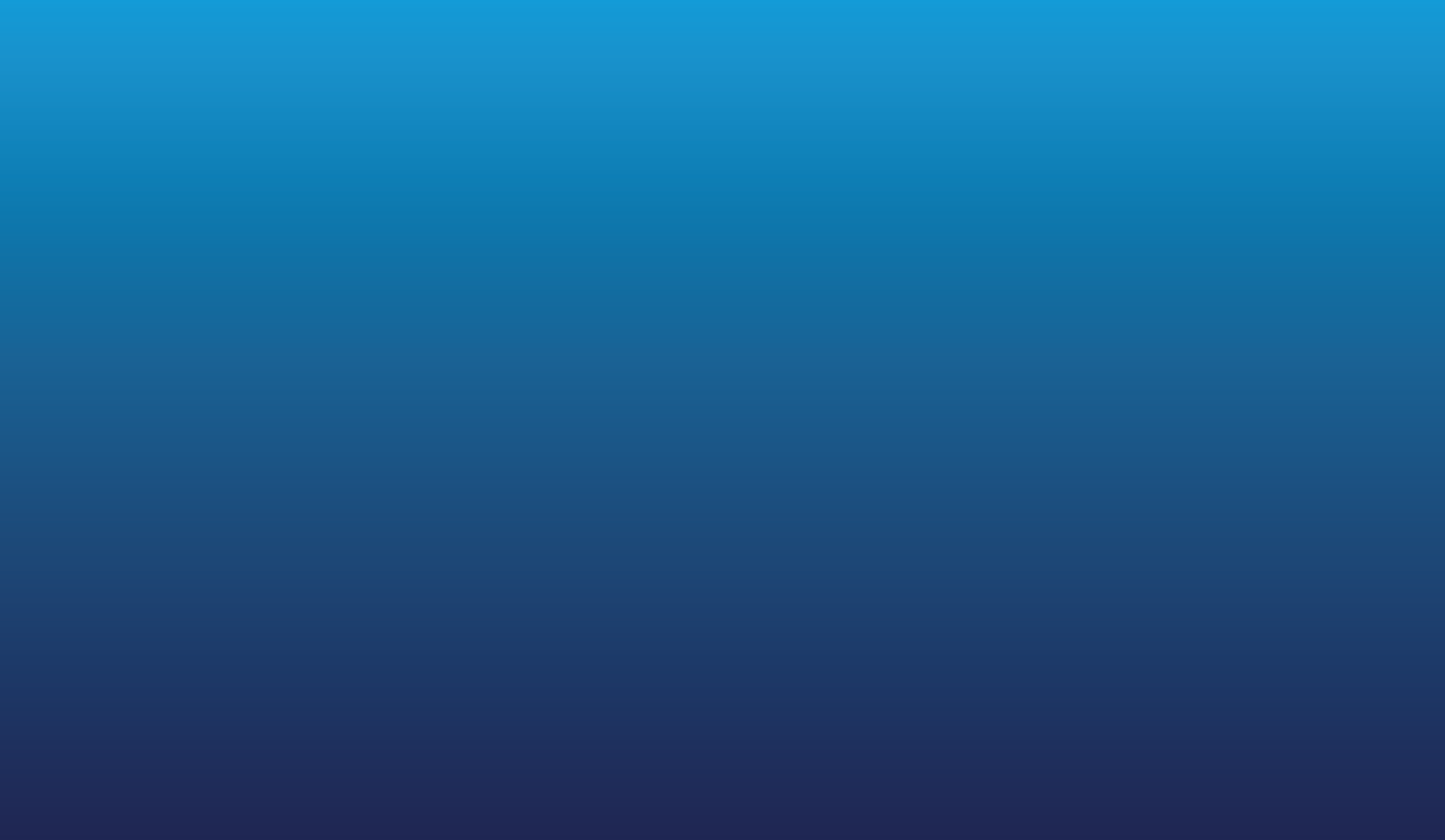 SUCAP/SPLAN/SEEC
Banco de Projetos
Item 14. Decisões de Órgãos de Controle
Este item se refere ao recurso contratado no item 10. Informe sobre a existência de pendências judiciais ou de Decisões dos Órgãos de Controle.
SUCAP/SPLAN/SEEC
Banco de Projetos
Item 14. Decisões de Órgãos de Controle
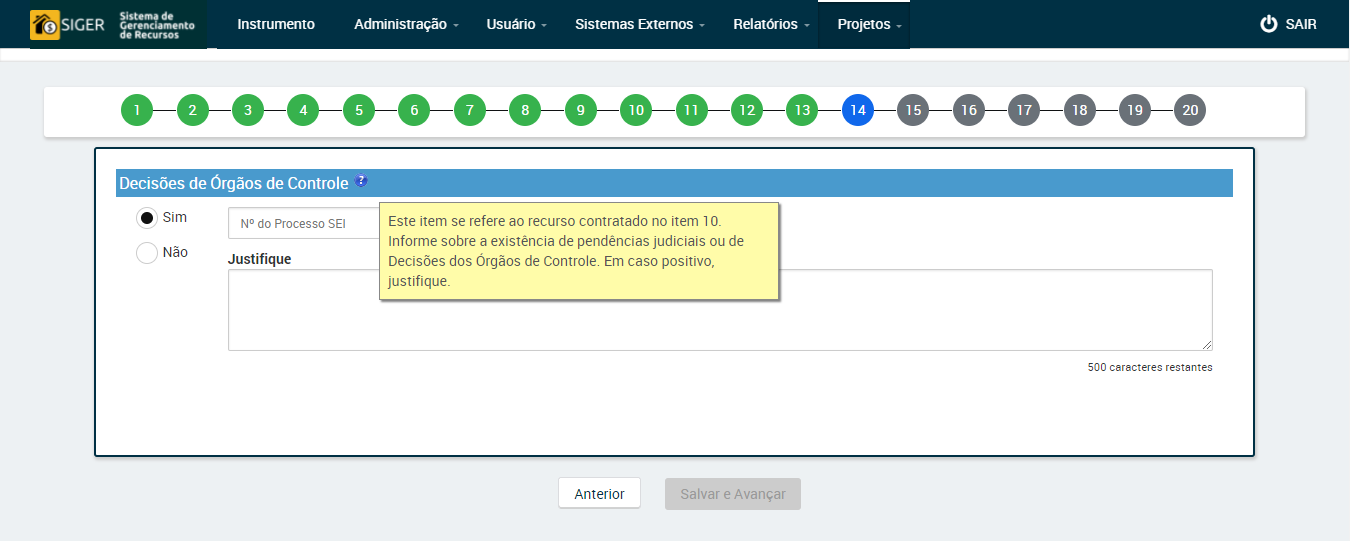 Informe se o Contrato citado no item 10, tem alguma pendência junto ao órgão de controle e salve para mudar de item.
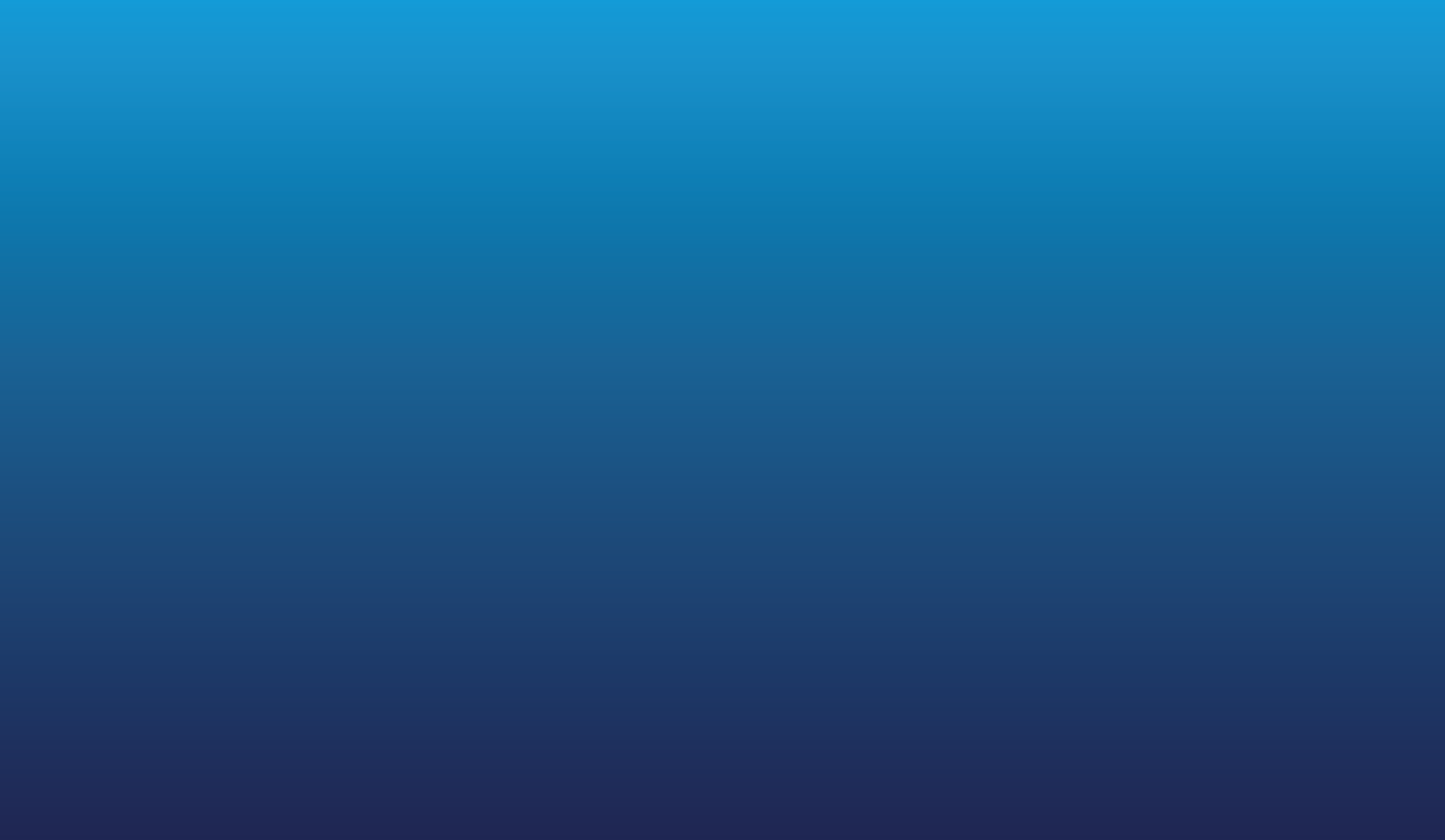 SUCAP/SPLAN/SEEC
Banco de Projetos
Item 15. Possui Licenciamento Ambiental?
Informe se há necessidade de Licenciamento Ambiental
SUCAP/SPLAN/SEEC
Banco de Projetos
Item 15. Possui Licenciamento Ambiental?
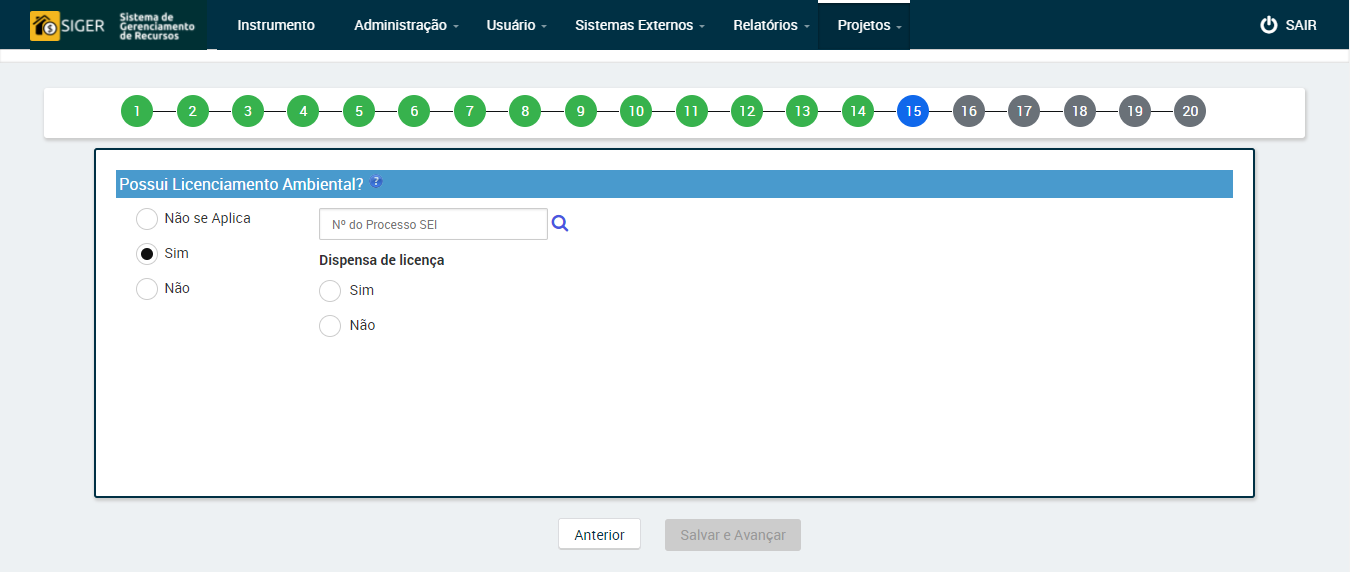 Informe se o projeto tem Licença Ambiental e salve para mudar de item.
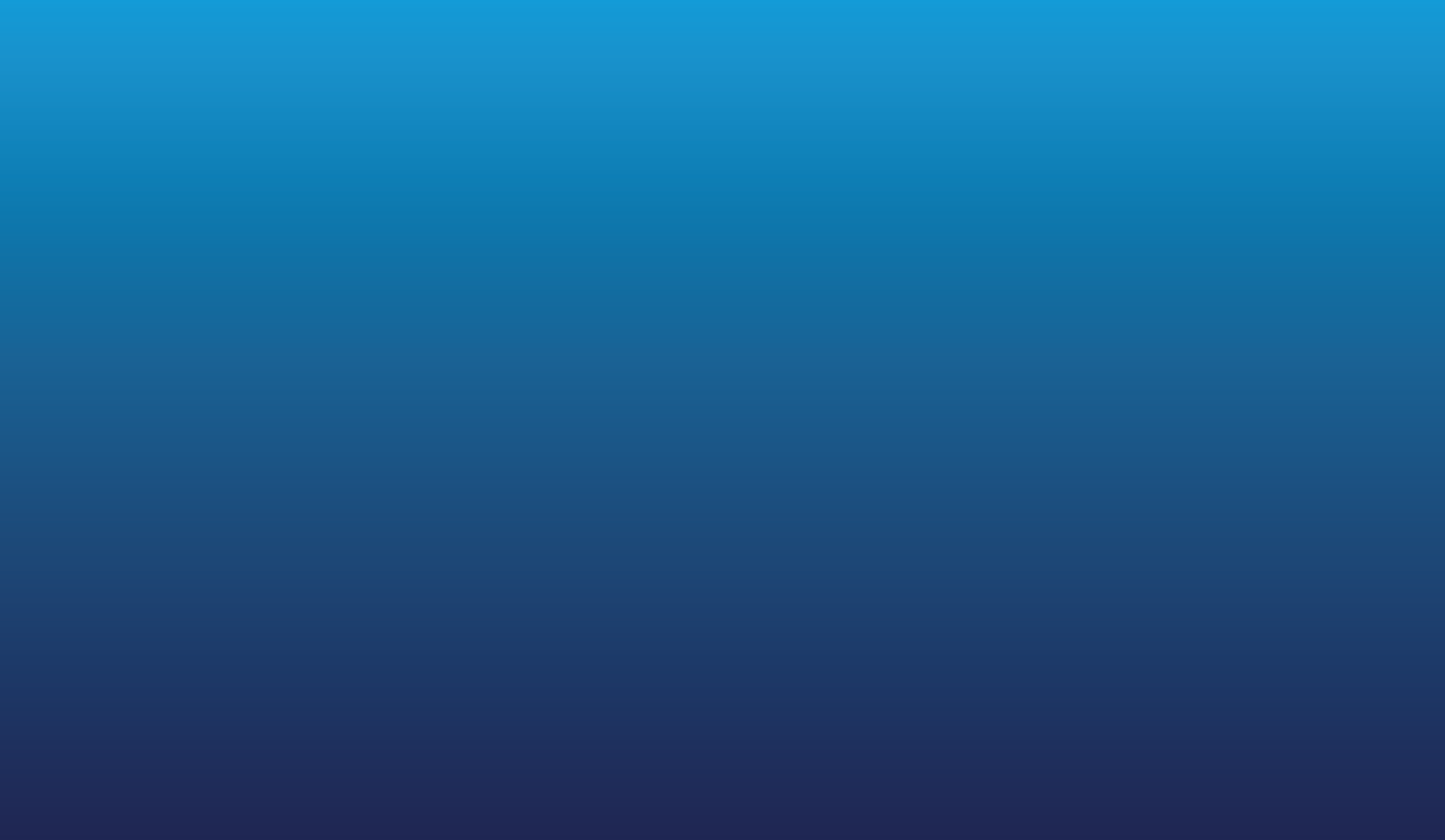 SUCAP/SPLAN/SEEC
Banco de Projetos
Item 16. Regularidade Fundiária
Informe se a área onde o Projeto será implantado possui Regularidade Fundiária
SUCAP/SPLAN/SEEC
Banco de Projetos
Item 16. Regularidade Fundiária
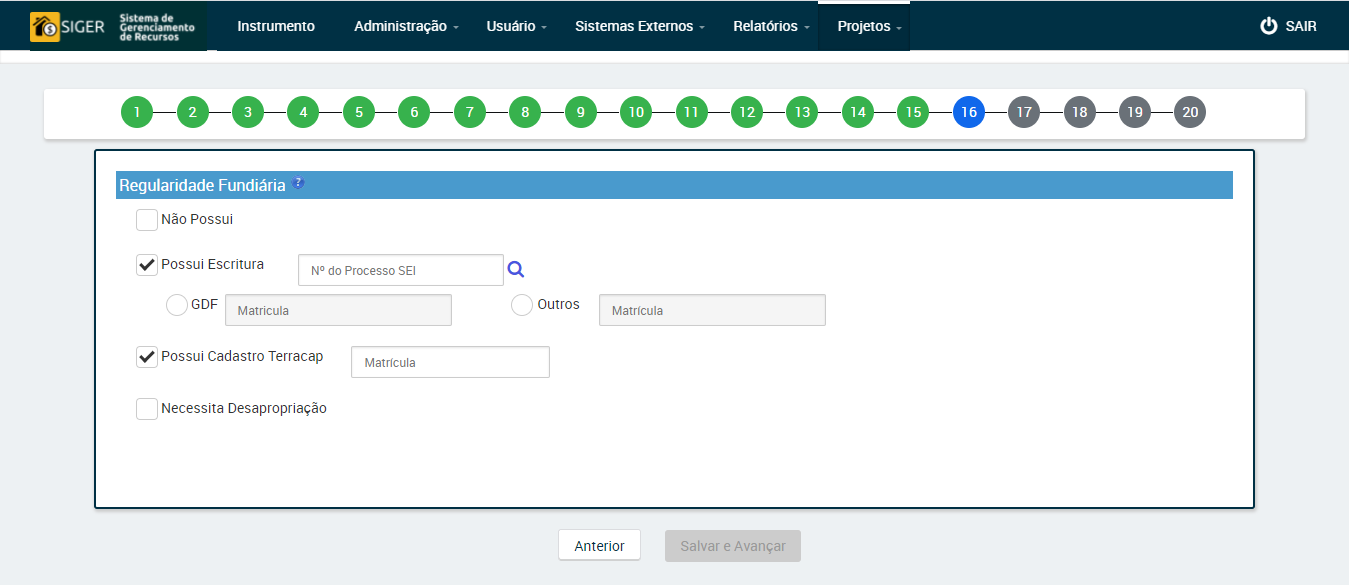 Informe se o projeto possui algum tipo de Regularidade Fundiária e salve para mudar de item.
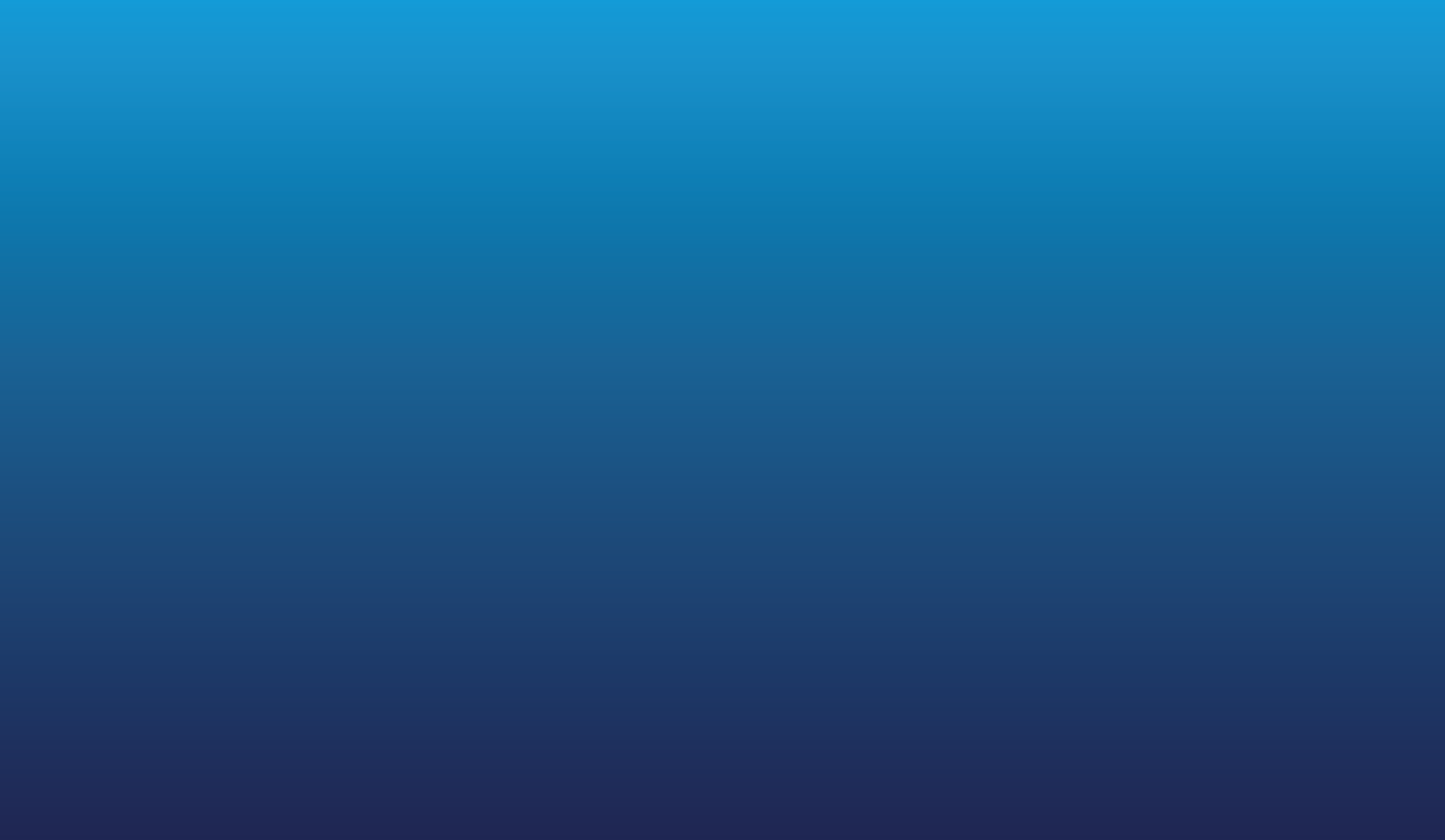 SUCAP/SPLAN/SEEC
Banco de Projetos
Item 17. Localizado em Área de Abrangência do IPHAN?
Informe se o Projeto está localizado em área de abrangência do IPHAN.
SUCAP/SPLAN/SEEC
Banco de Projetos
Item 17. Localizado em Área de Abrangência do IPHAN?
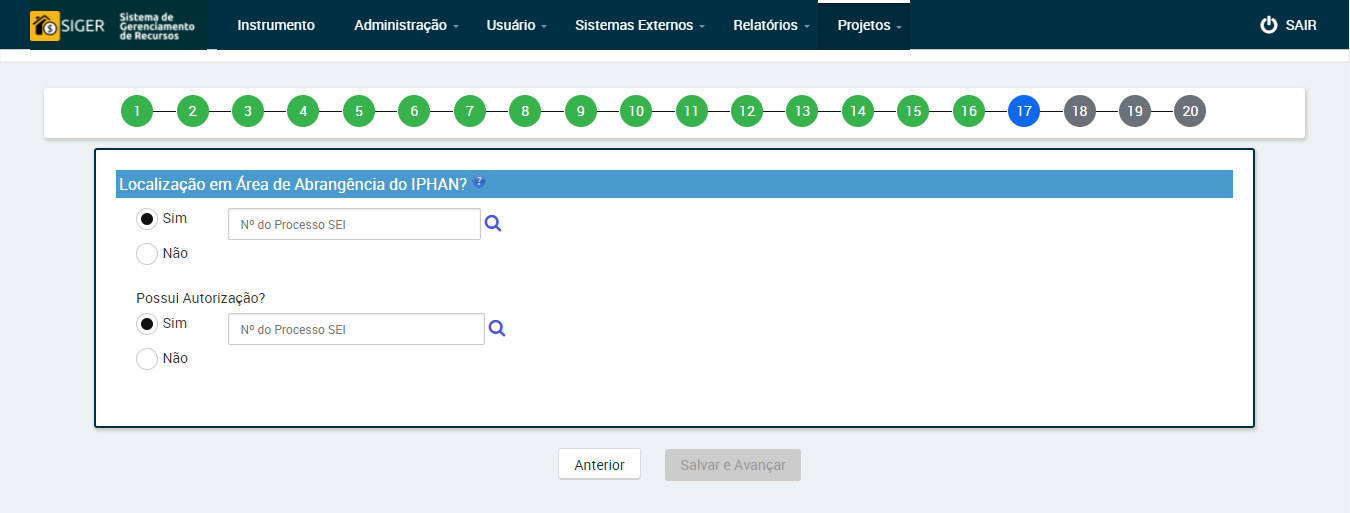 Informe se a área pretendida para a execução do projeto é de abrangência do IPHAN e salve para mudar de item.
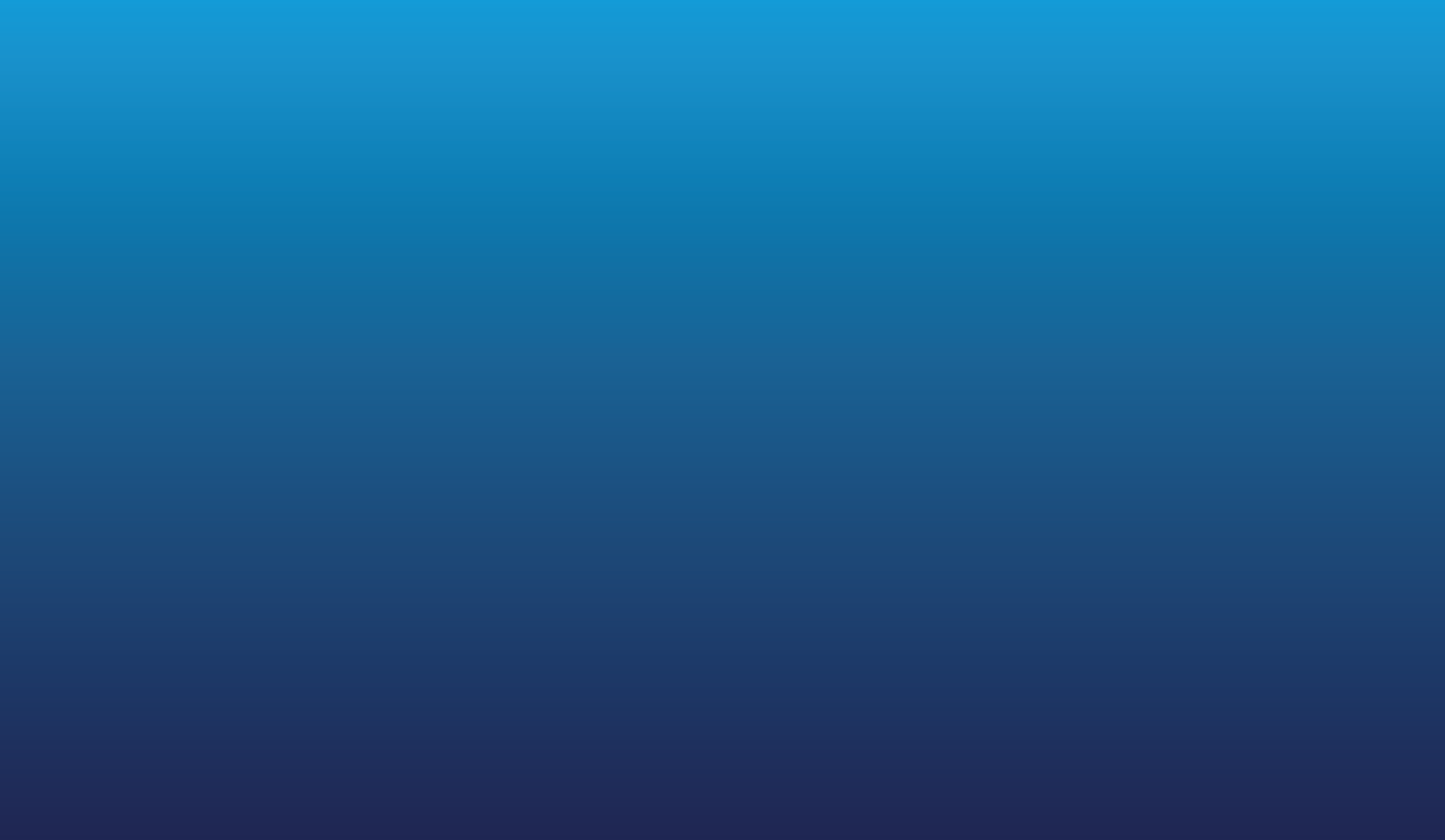 SUCAP/SPLAN/SEEC
Banco de Projetos
Item 18. Prazo de Execução do Projeto
Informe o prazo necessário, em meses, para a total execução do Objeto.
SUCAP/SPLAN/SEEC
Banco de Projetos
Item 18. Prazo de Execução do Projeto
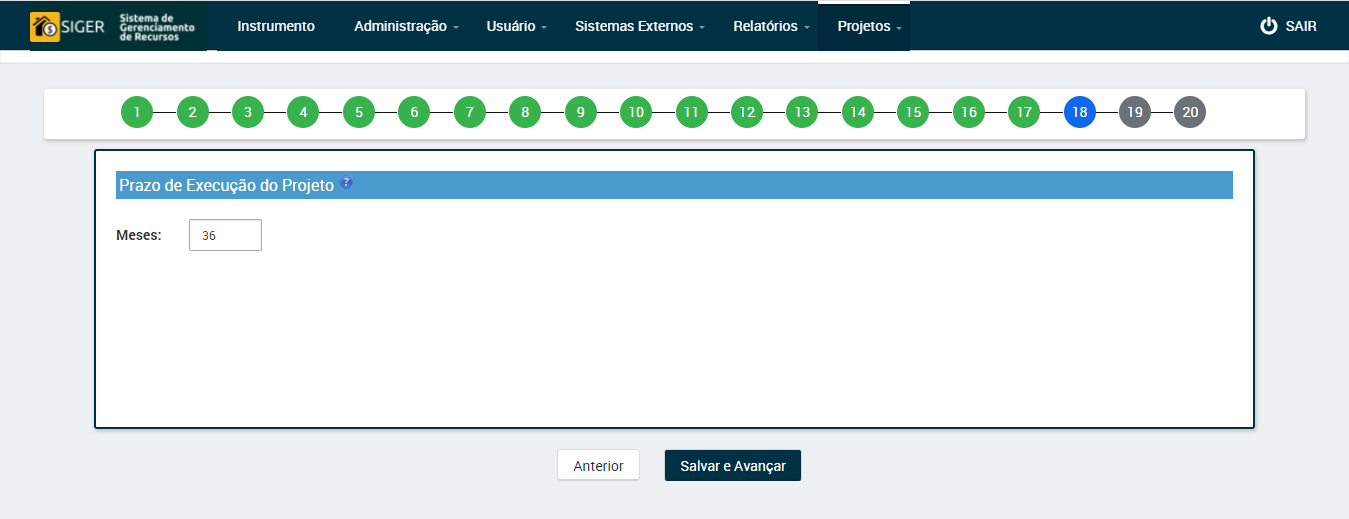 Informe, em meses, o prazo para a execução do projeto e salve para mudar de item.
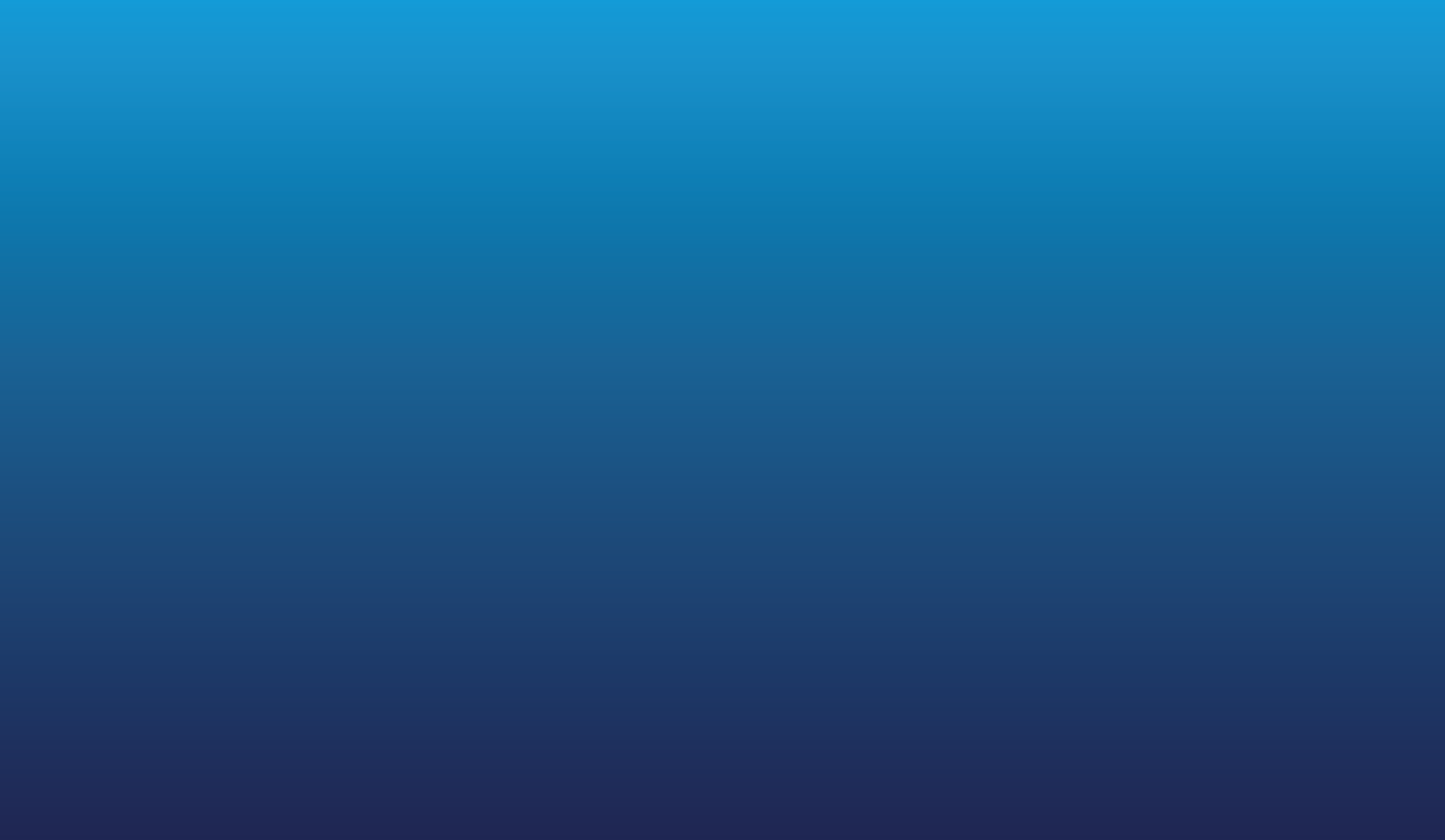 SUCAP/SPLAN/SEEC
Banco de Projetos
Item 19. Cronograma Físico-Financeiro - Previsão
Informe os valores no Cronograma Físico-Financeiro necessário para a total execução do Objeto.
SUCAP/SPLAN/SEEC
Banco de Projetos
Item 19. Cronograma Físico-Financeiro - Previsão
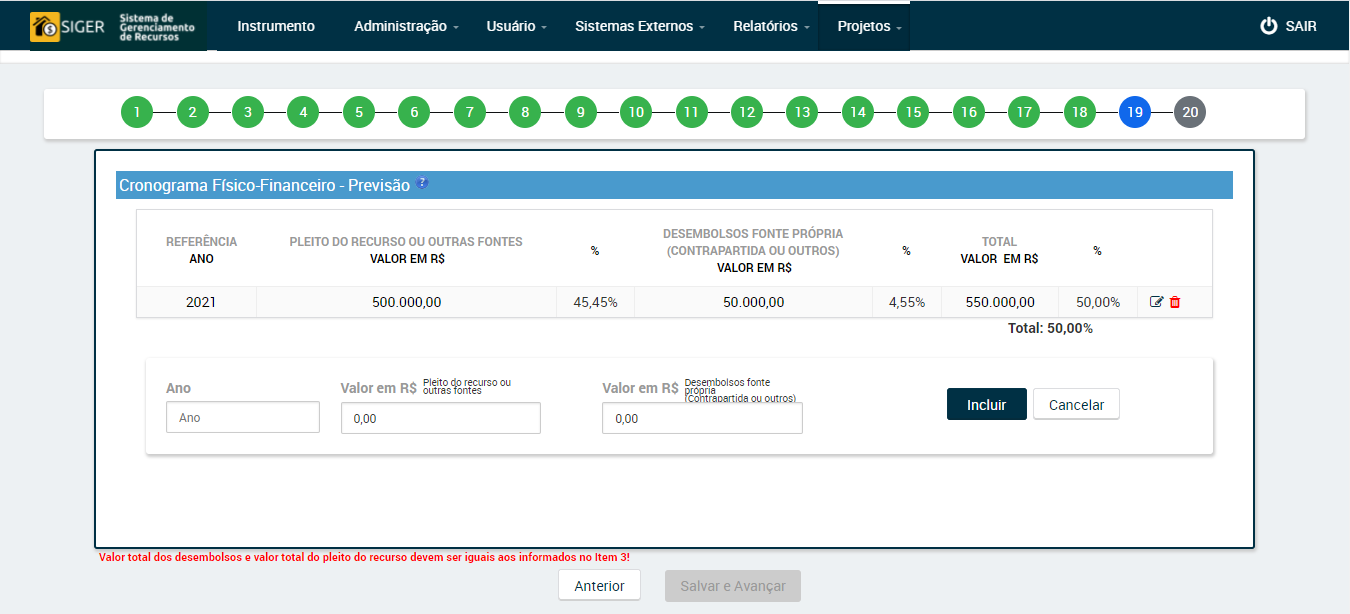 Informe o período e os valores necessários para execução do projeto e salve para mudar de item.
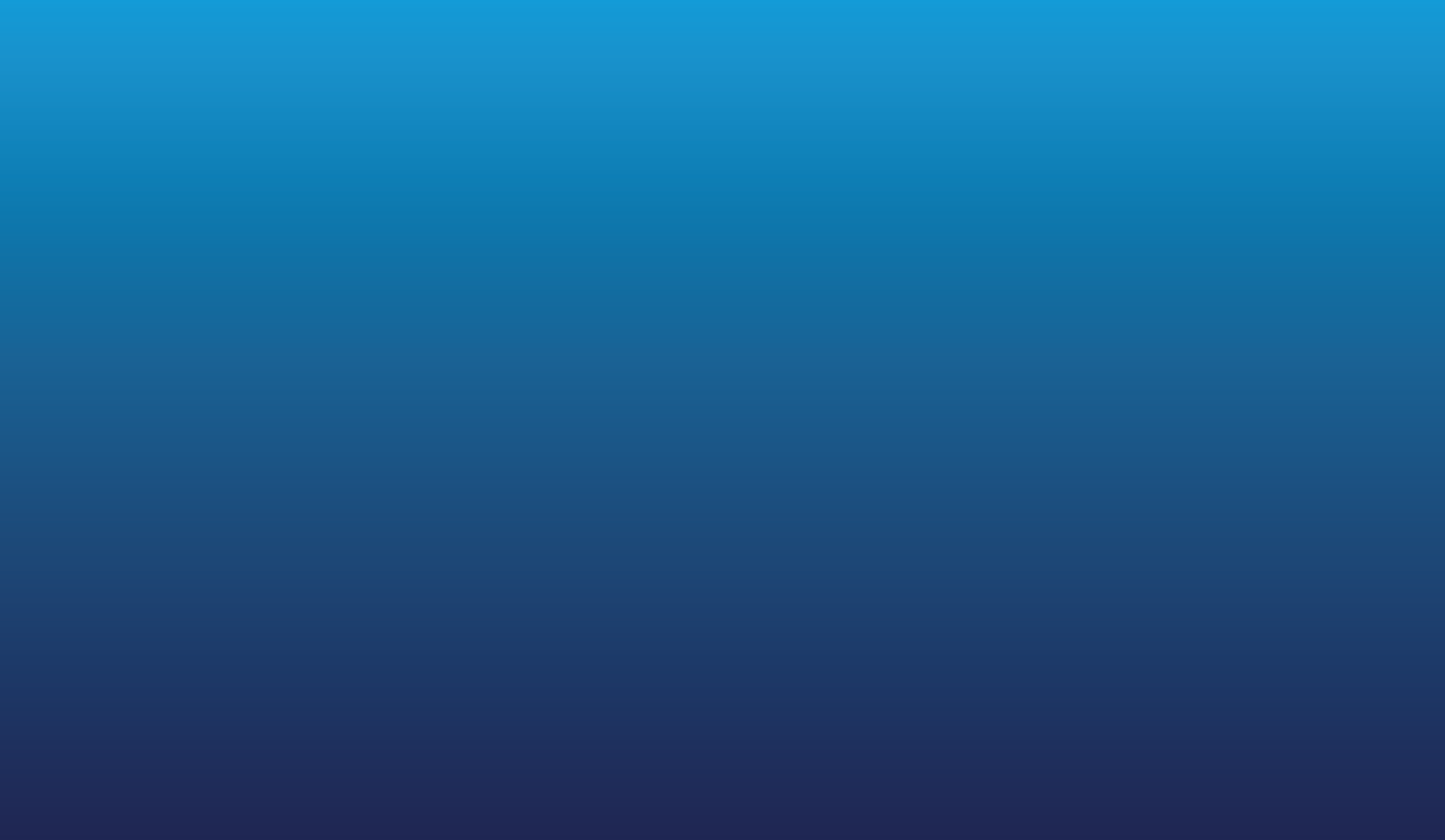 SUCAP/SPLAN/SEEC
Banco de Projetos
Item 20. Observações Gerais do Projeto
Utilize este campo caso necessite complementar informações referentes aos itens anteriores do Projeto.
SUCAP/SPLAN/SEEC
Banco de Projetos
Item 20. Observações Gerais do Projeto
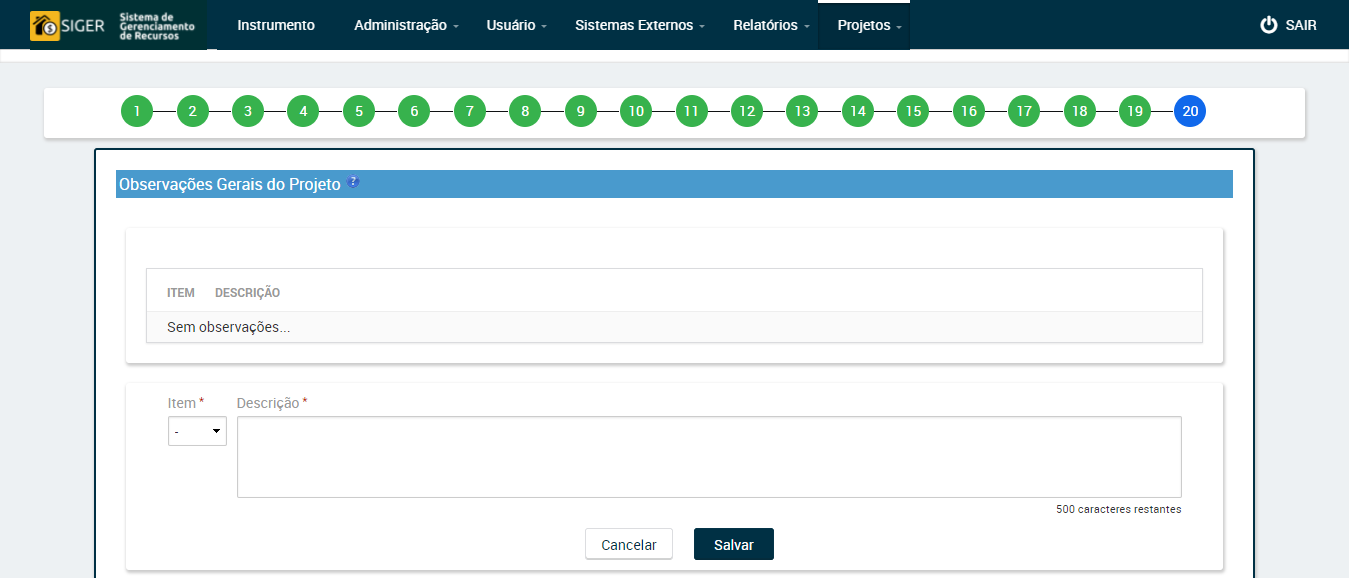 Escolha o item e explique ou complemente a informação do projeto e salve para finalizar.
SUCAP/SPLAN/SEEC
Banco de Projetos
Item 20. Observações Gerais do Projeto
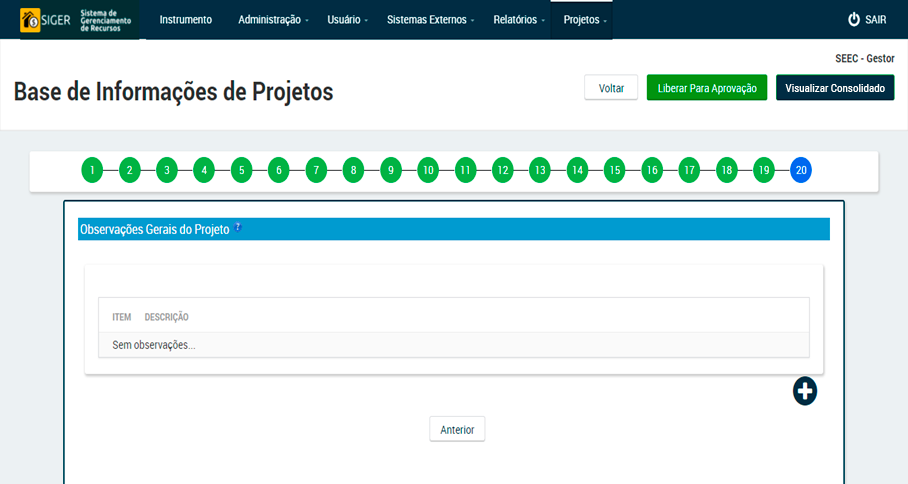 Clique em Visualizar Consolidado para verificar as informações antes de liberar para assinatura.
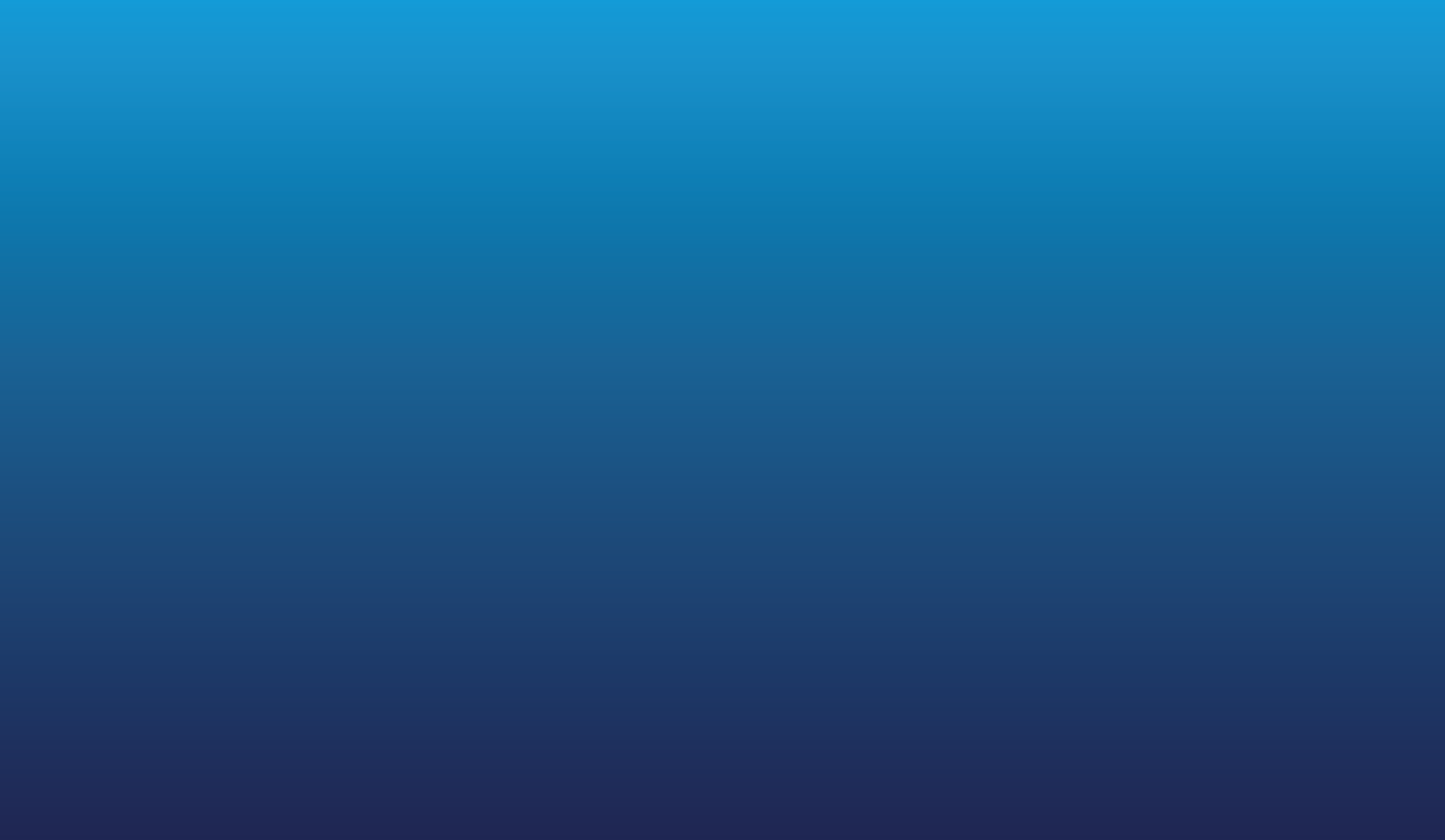 SUCAP/SPLAN/SEEC
Banco de Projetos
Visualização do Projeto
SUCAP/SPLAN/SEEC
Banco de Projetos
Visualização do Projeto
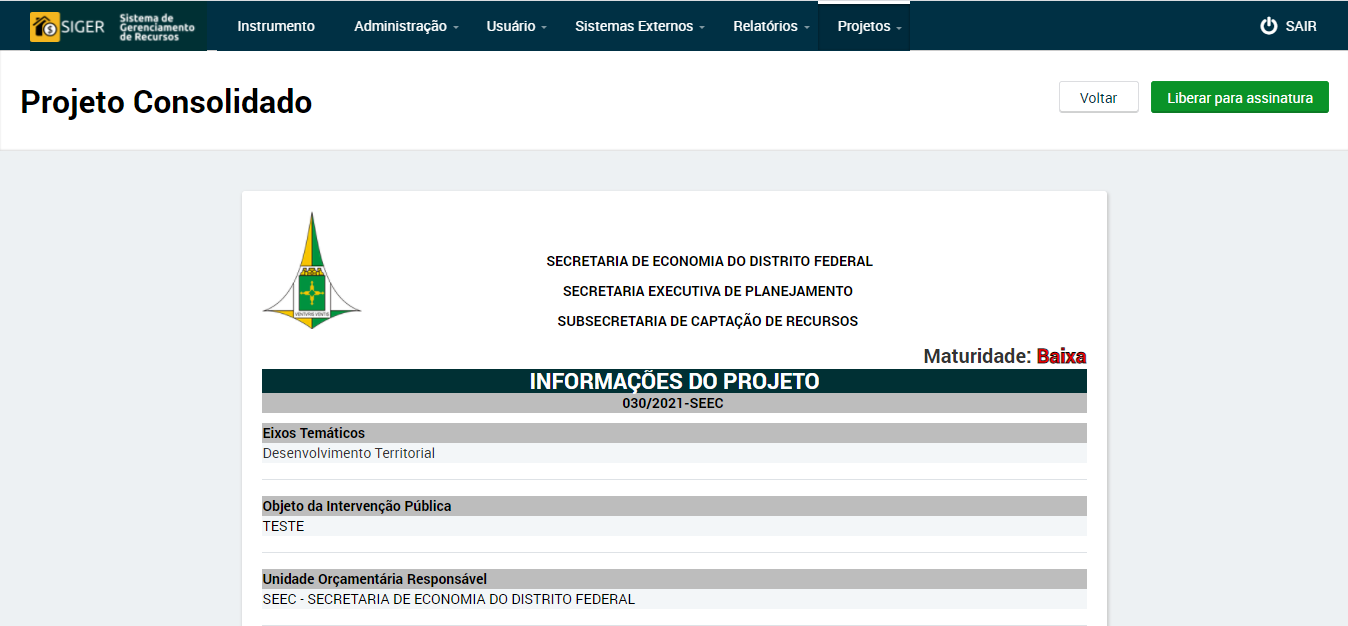 Se as informações do projeto estiverem OK, clique em Liberar assinatura, após esta decisão, somente a pessoa que tiver o perfil para assinar é quem poderá assinar e/ou editar o projeto.
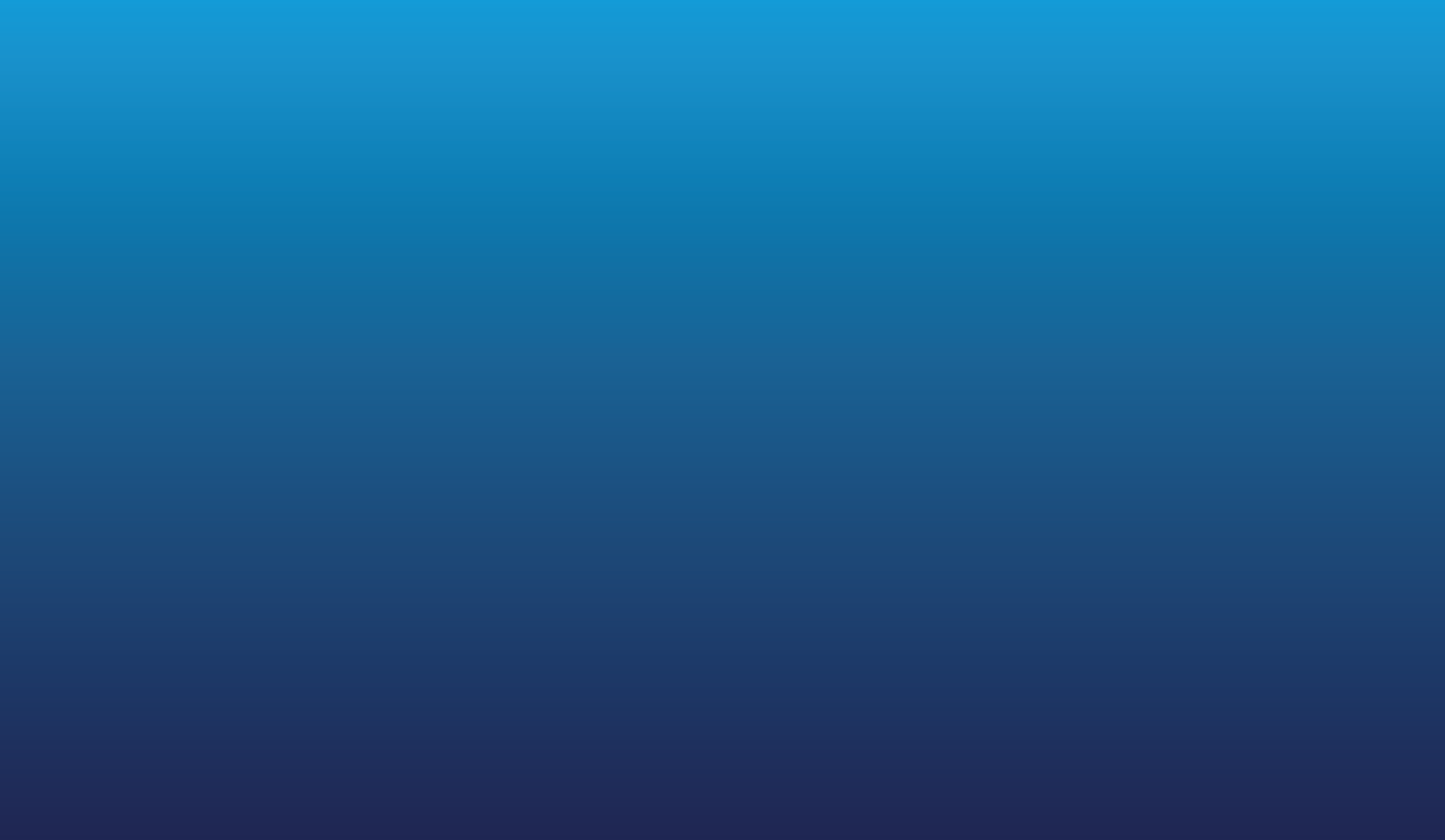 SUCAP/SPLAN/SEEC
Banco de Projetos
Consultar Projetos
SUCAP/SPLAN/SEEC
Banco de Projetos
Consultar Projetos
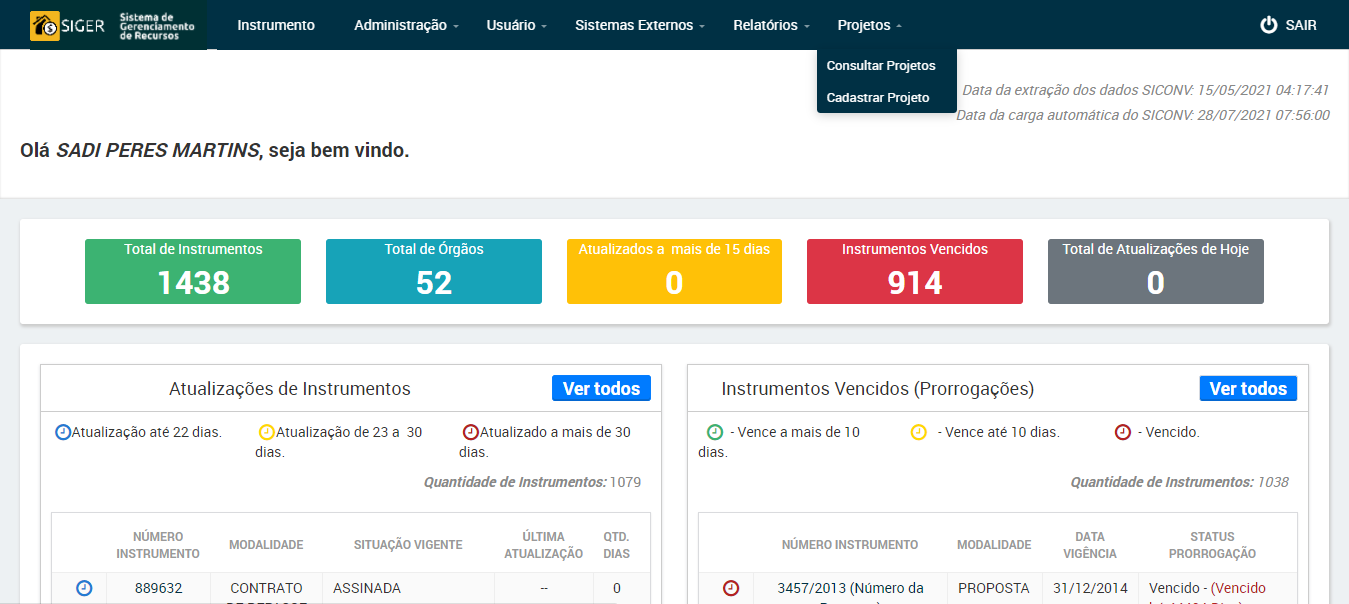 Para verificar os projetos cadastrados, clique na opção Consultar Projetos.
SUCAP/SPLAN/SEEC
Banco de Projetos
Consultar Projetos
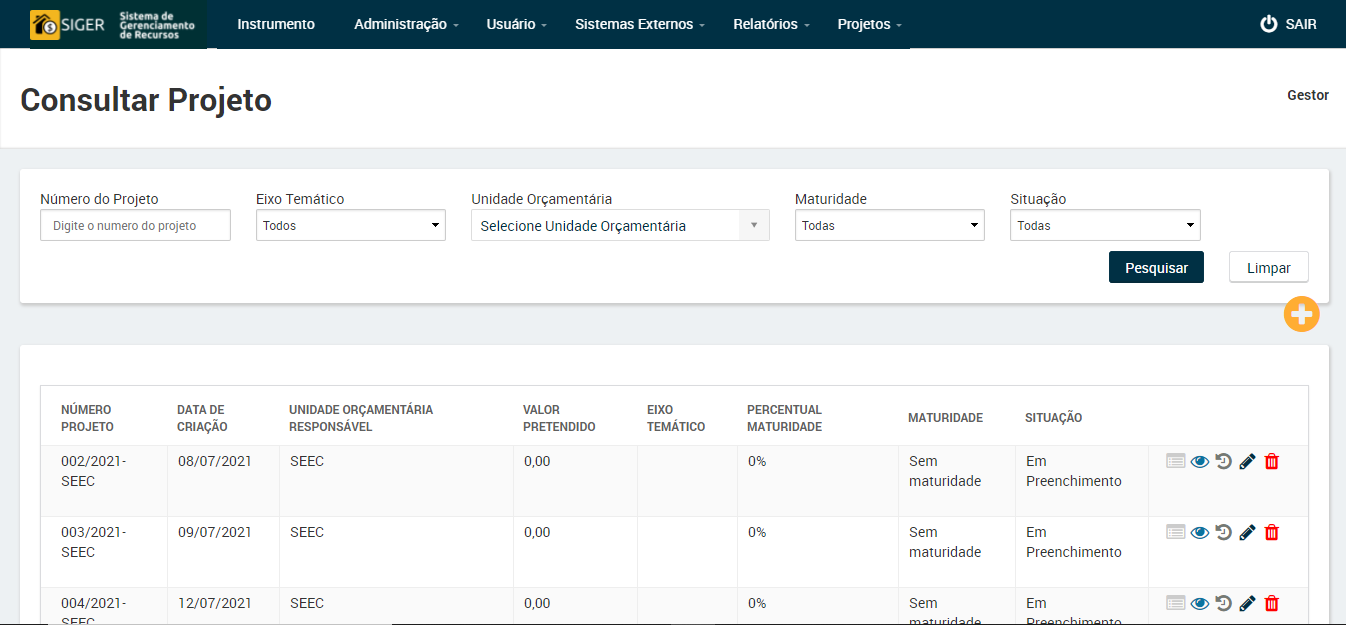 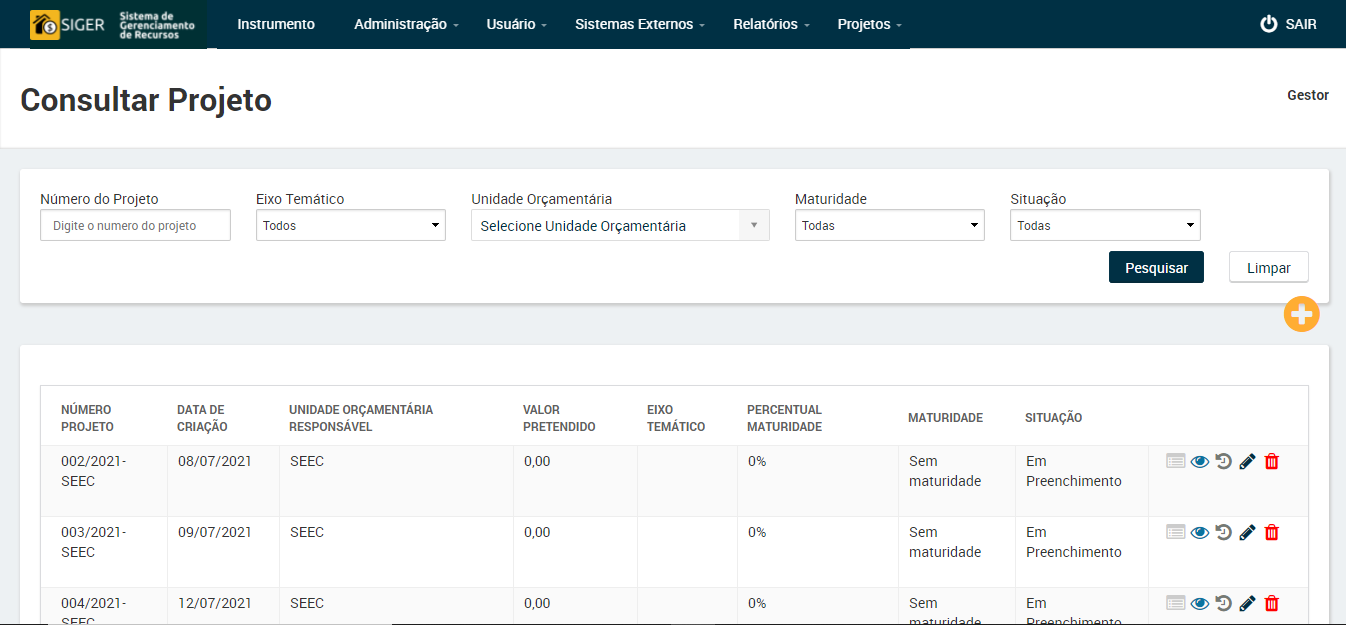 Esta é a área para pesquisar, por assuntos, os projetos cadastrados.
SUCAP/SPLAN/SEEC
Banco de Projetos
Consultar Projetos
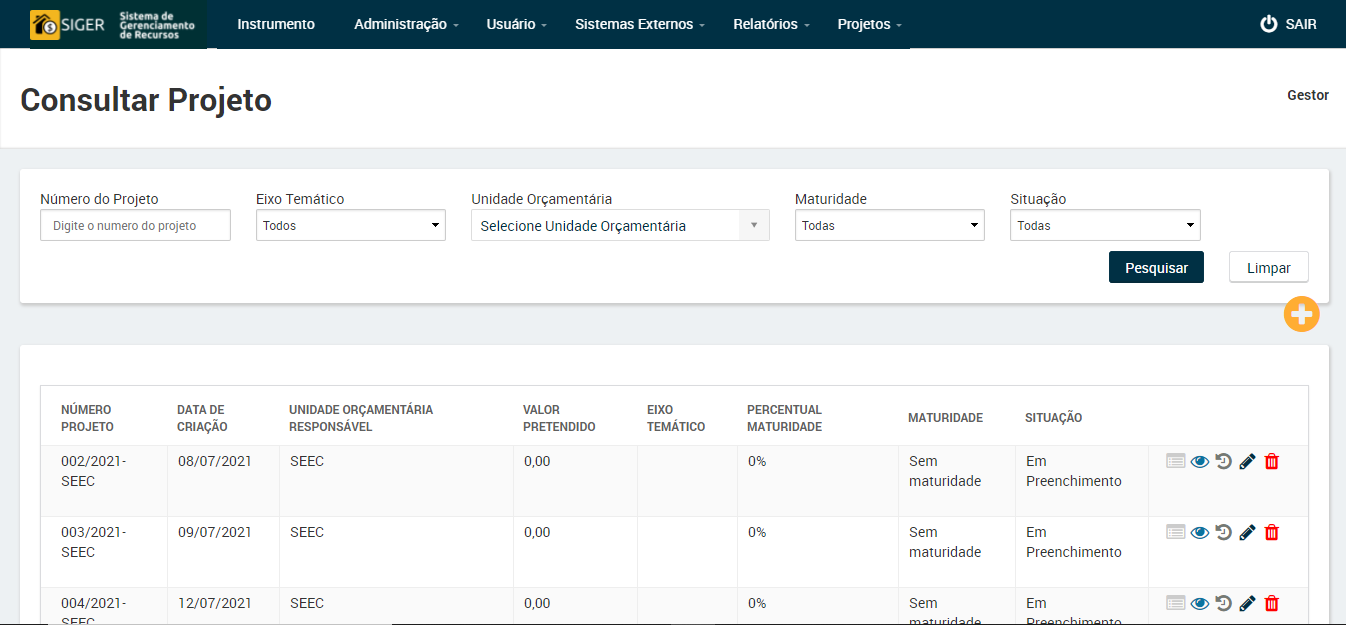 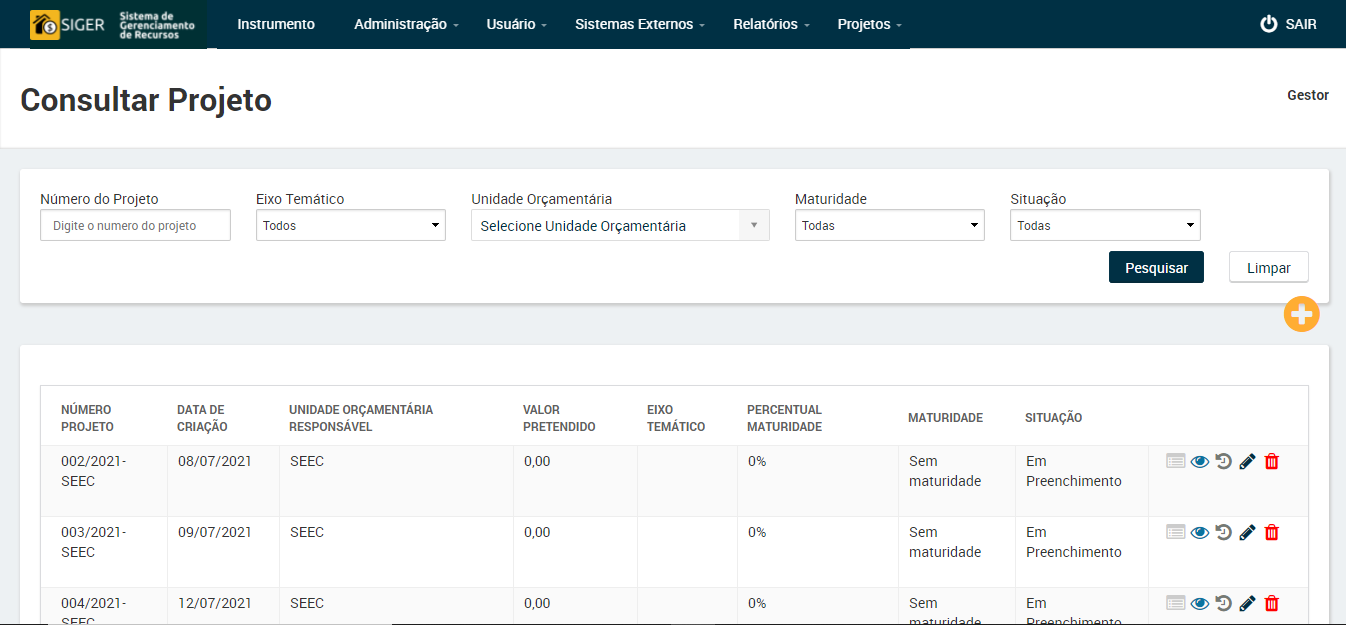 Área contendo as informações de acordo com a pesquisa realizada.
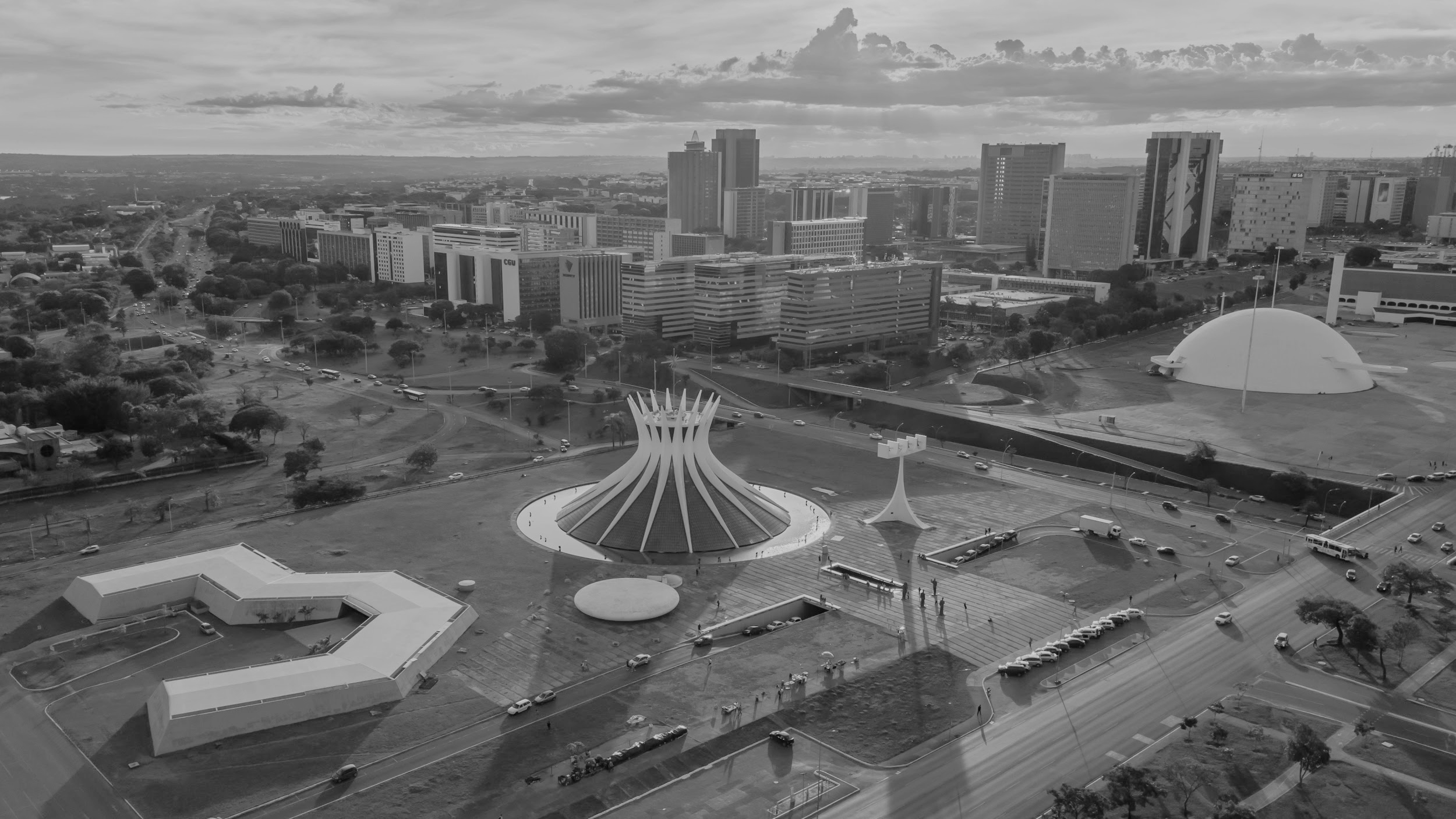 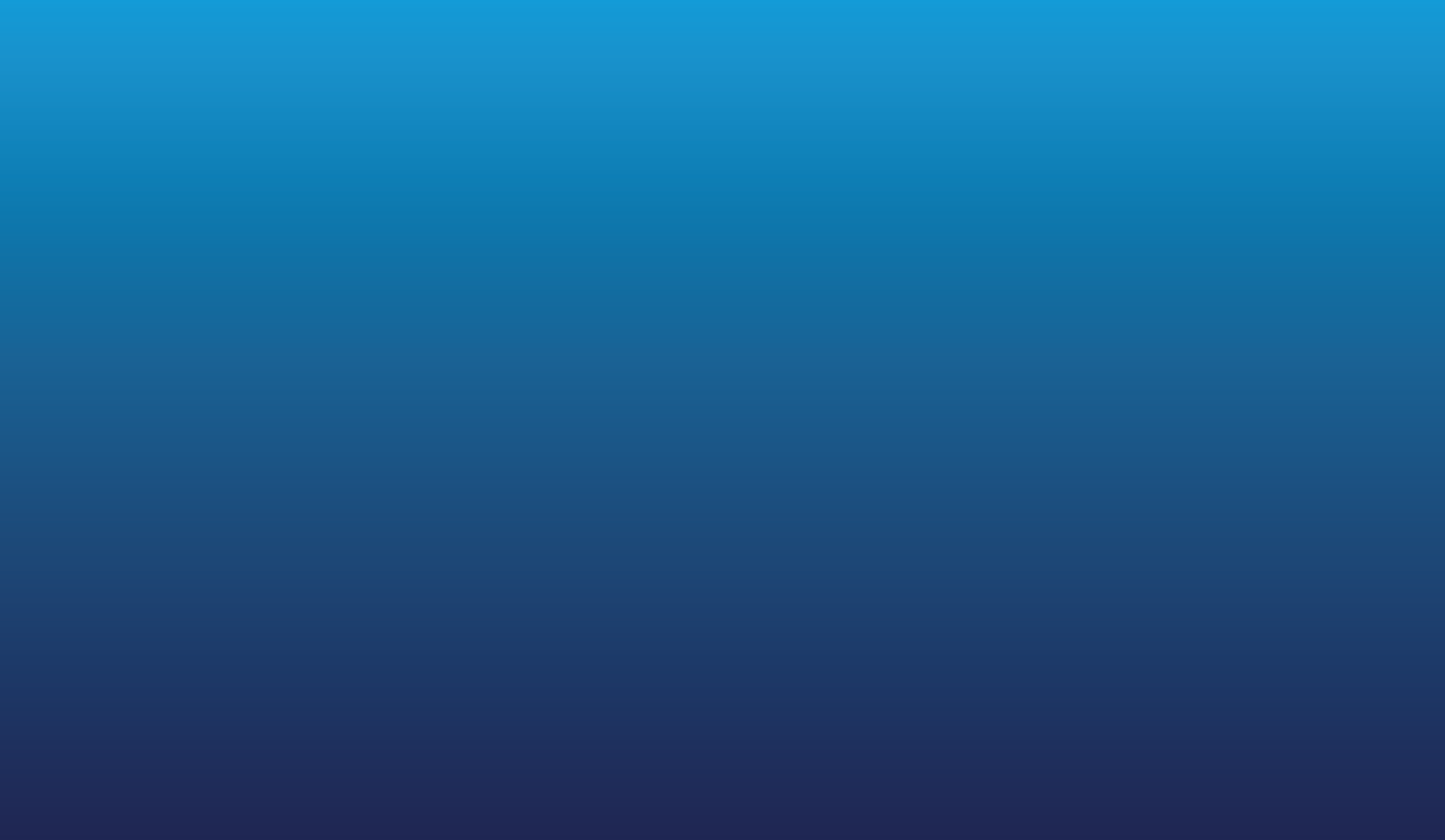 AGOSTO/2021
Dúvidas e/ou sugestões, contate a COREV/SUCAP

📱 (61) 3414-6107 / (61) 3414-6252
📩 gestao.sucap@economia.df.gov.br
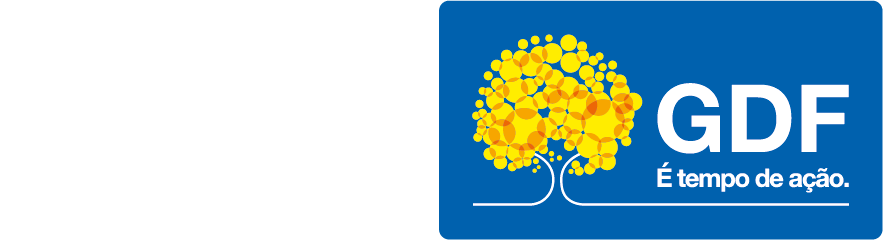 SUCAP/SPLAN/SEEC